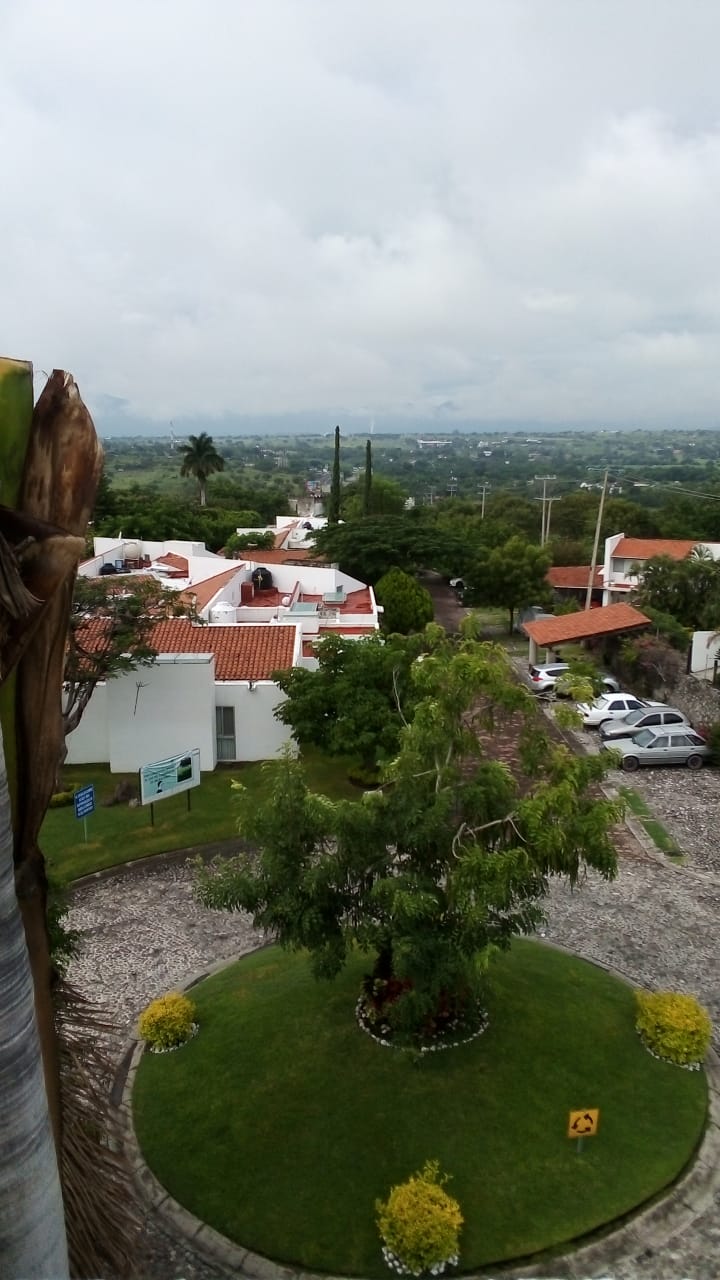 INICIO DE 
ACTIVIDADES
AGOSTO 2023
TRABAJOS VARIOS DE MANTENIMIENTO EN EL CONDOMINIO
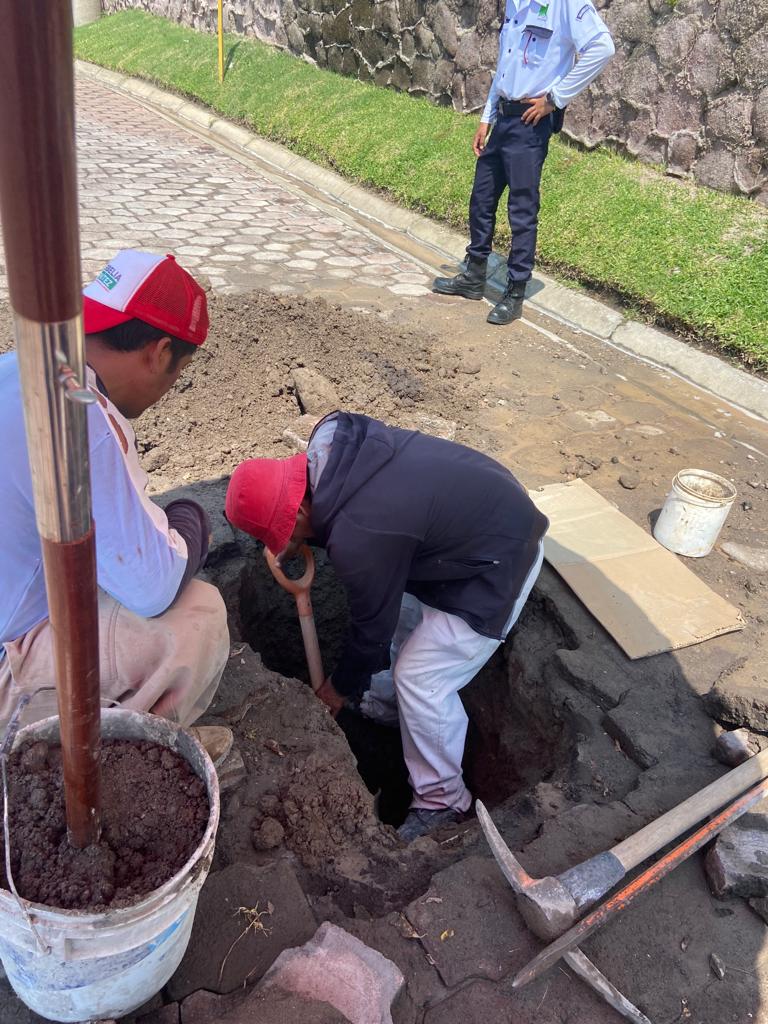 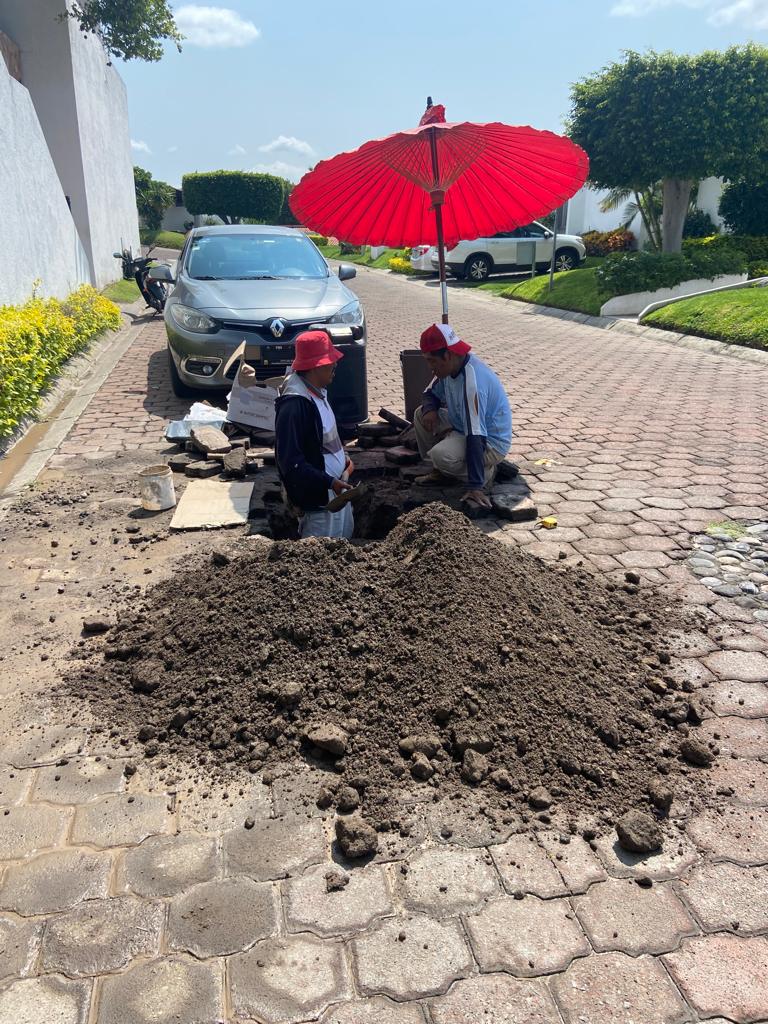 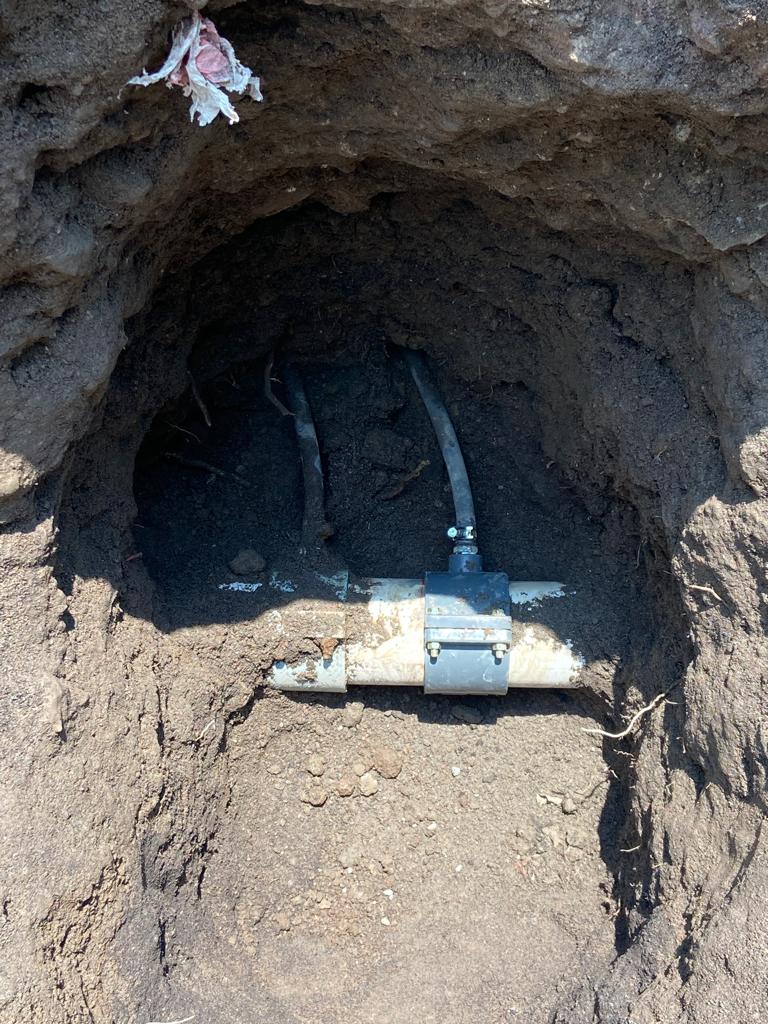 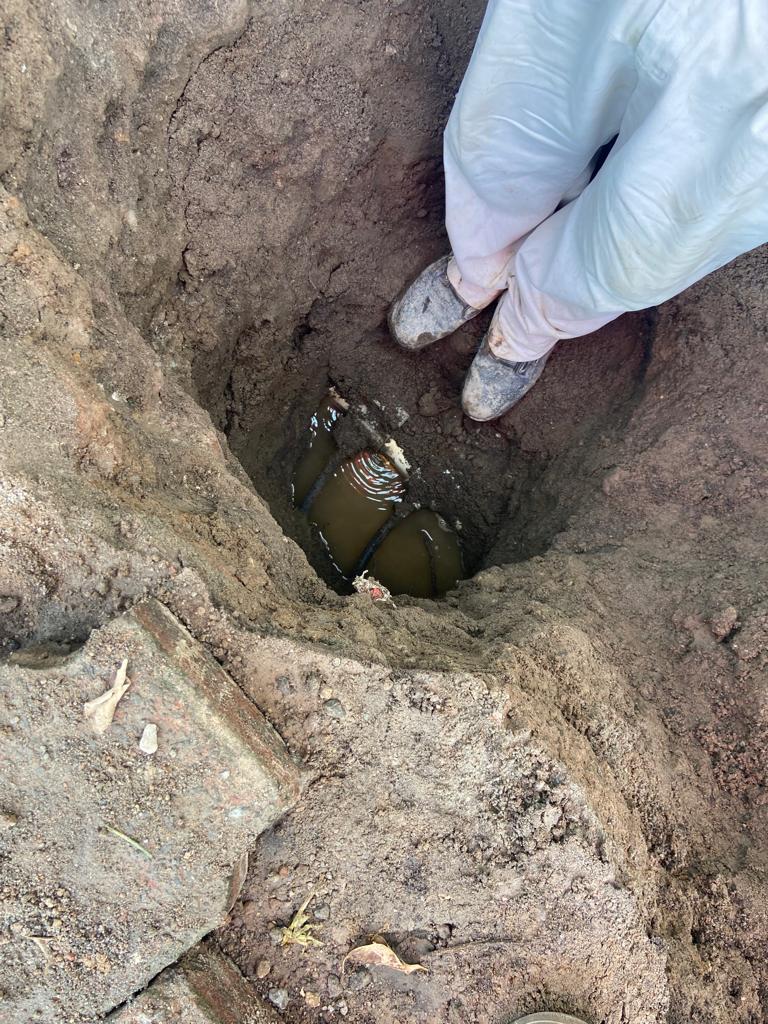 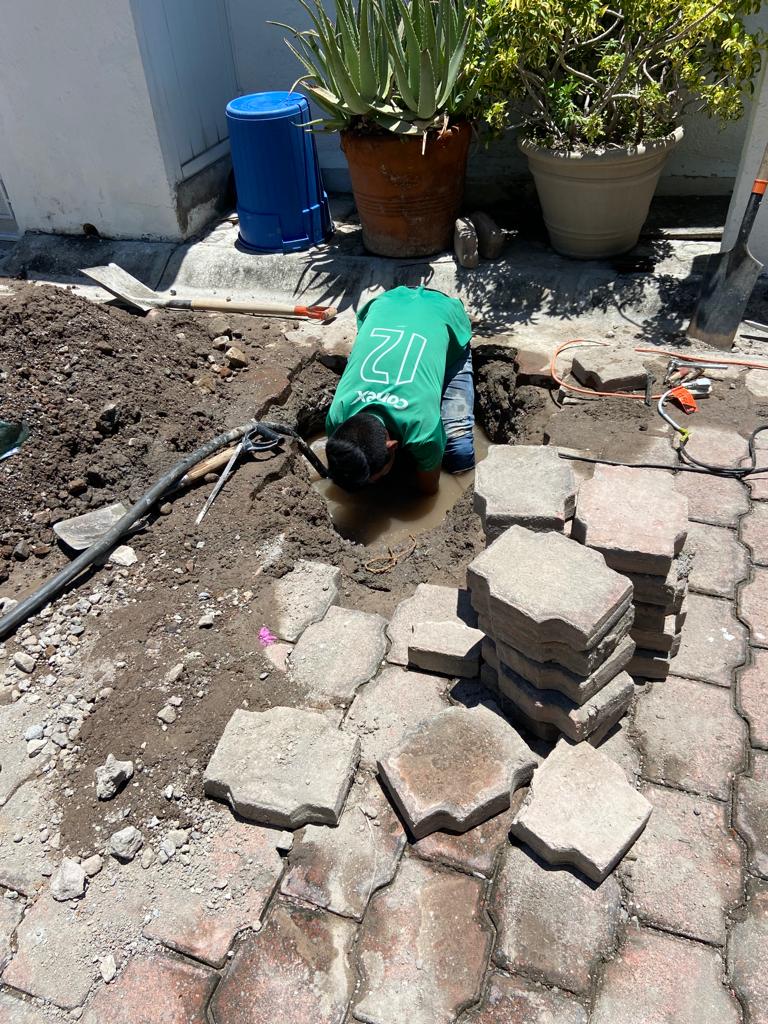 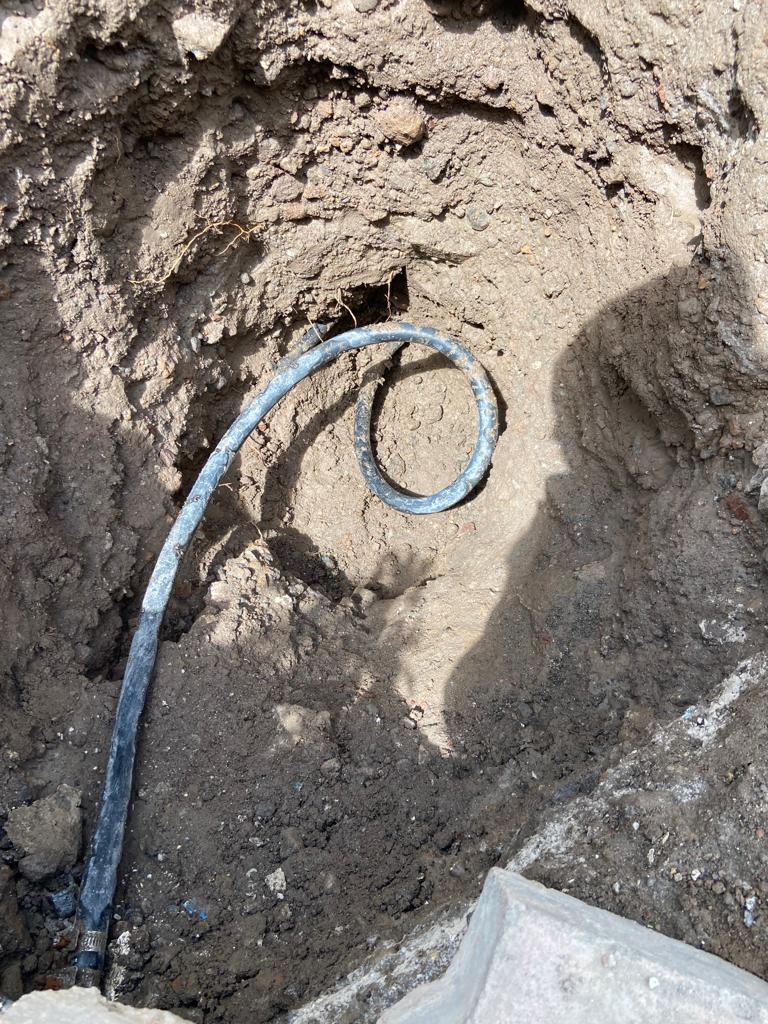 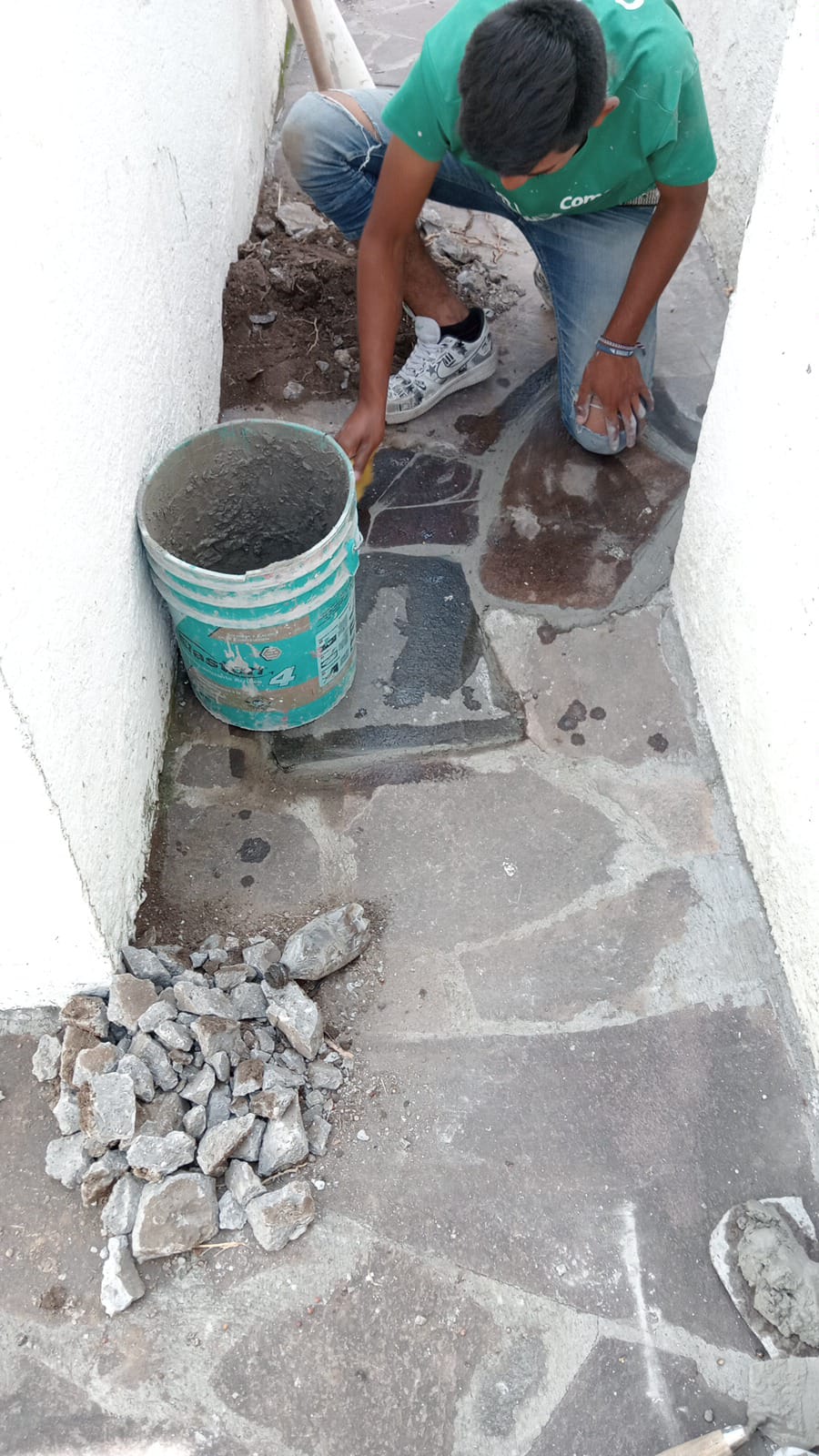 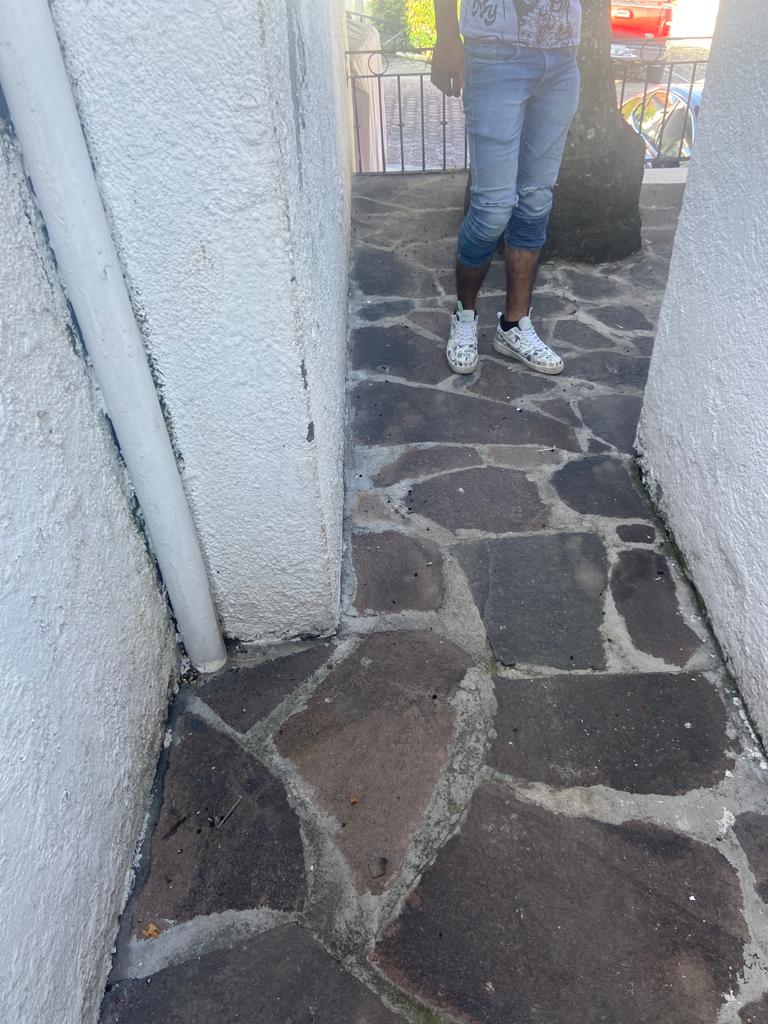 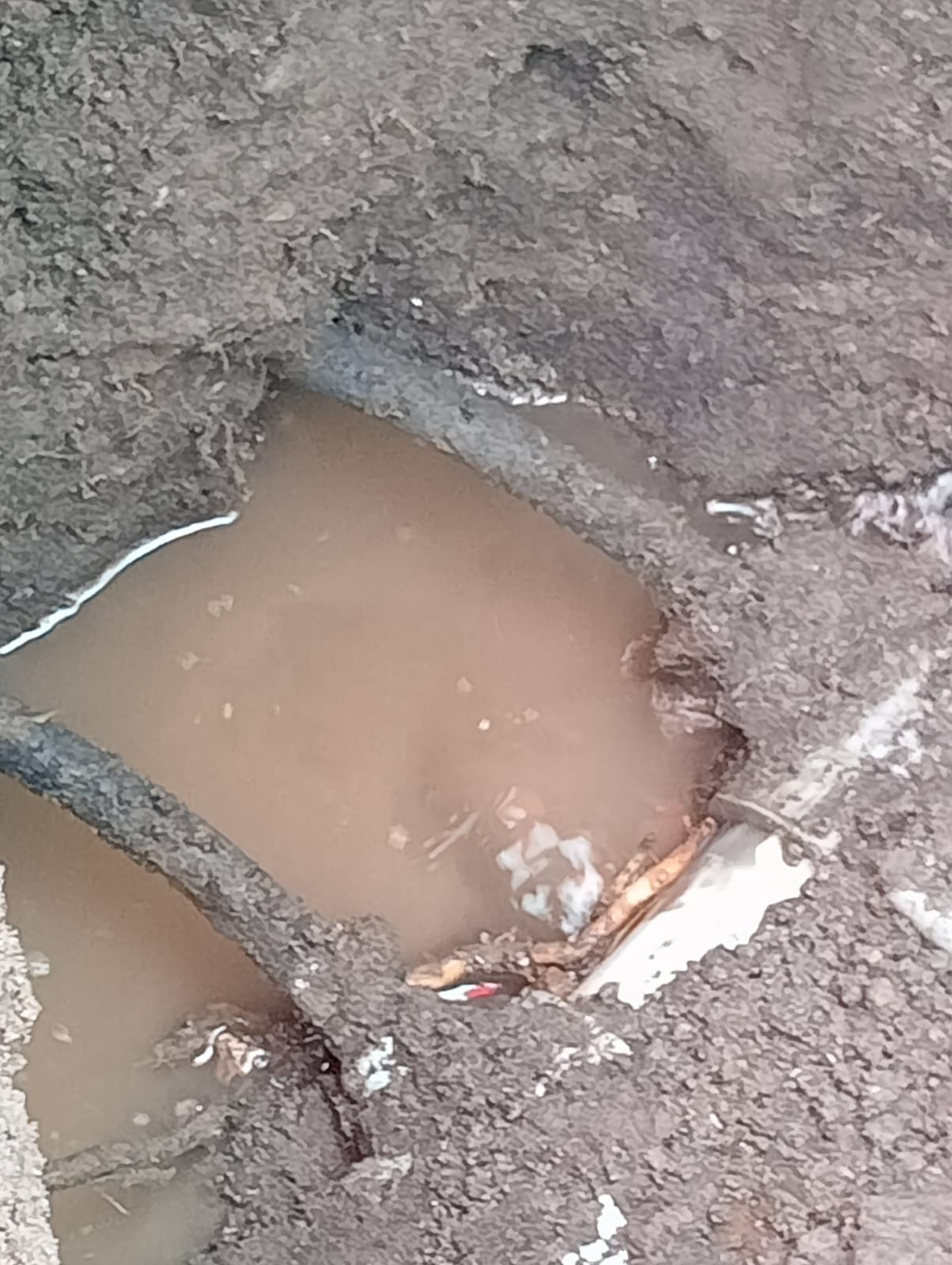 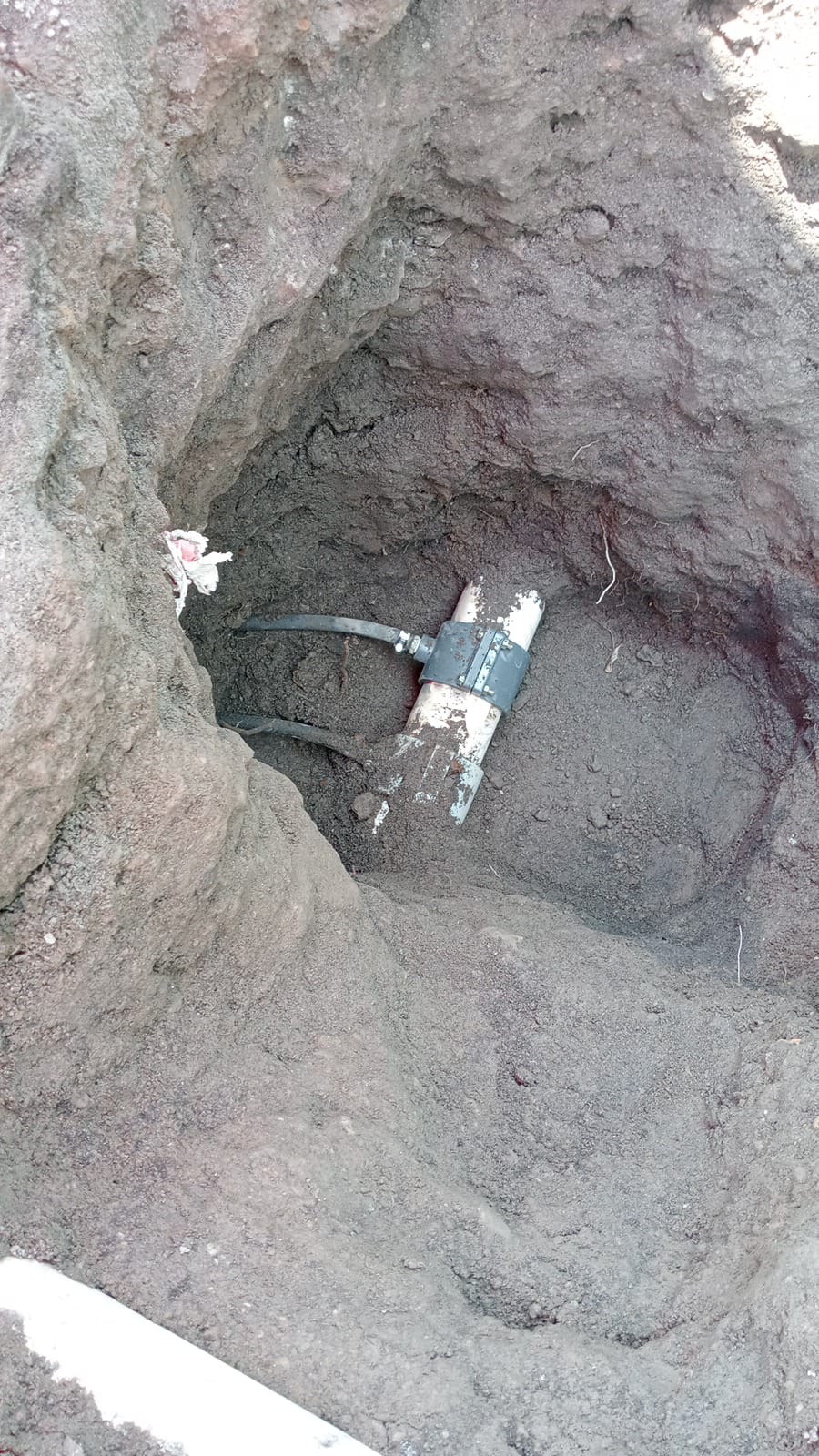 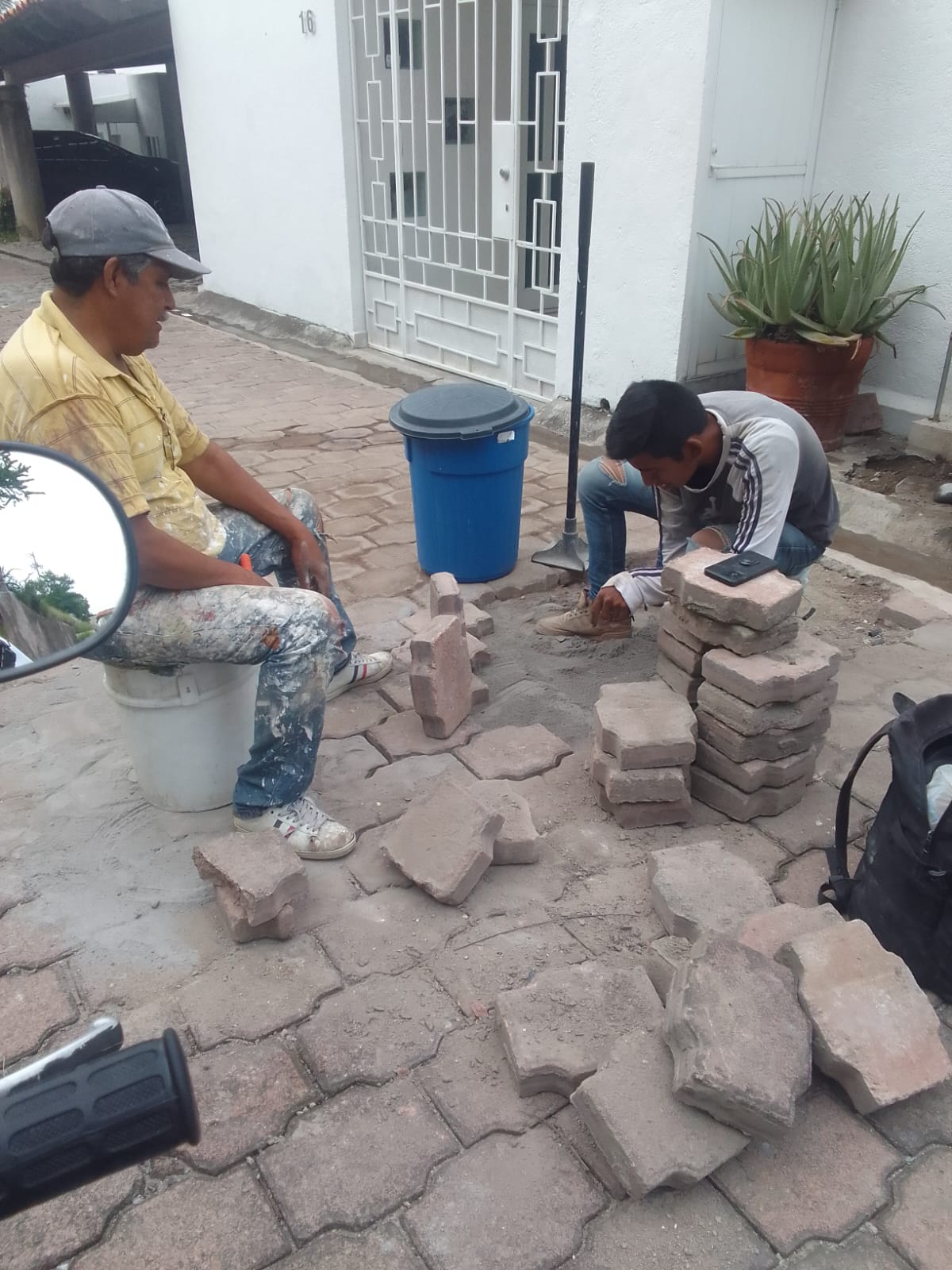 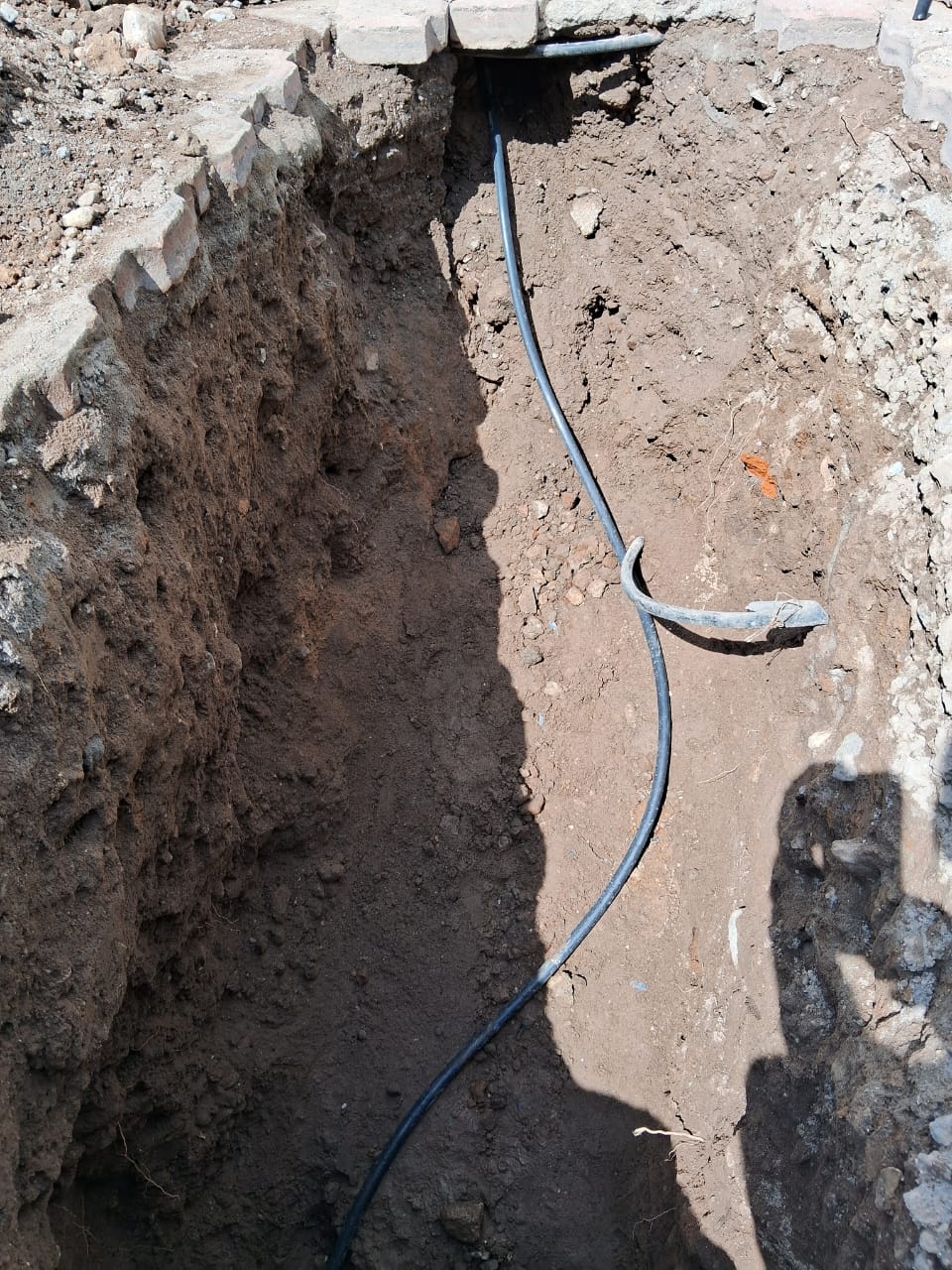 TRABAJOS MANTENIMIENTO
ALBERCAS
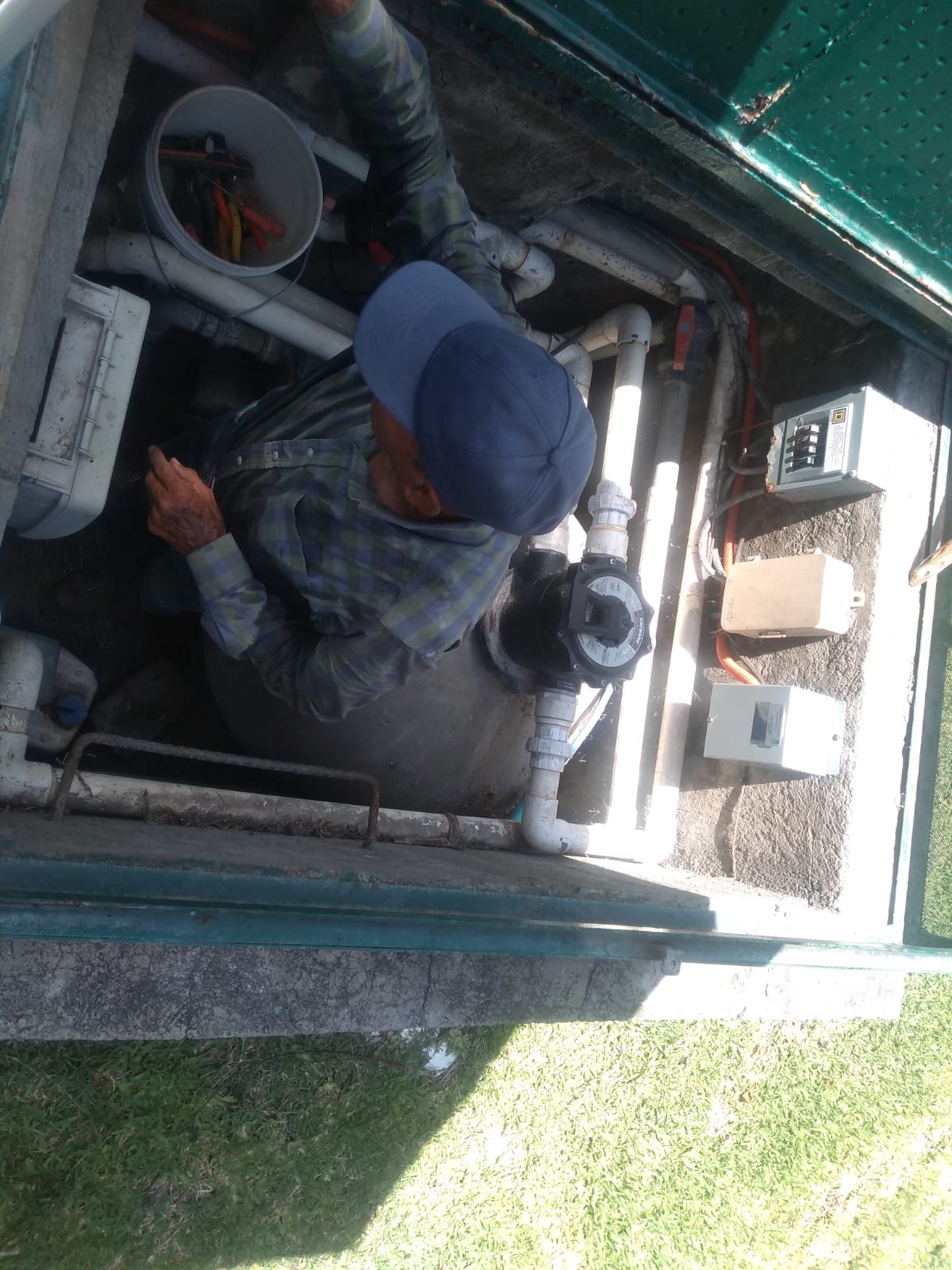 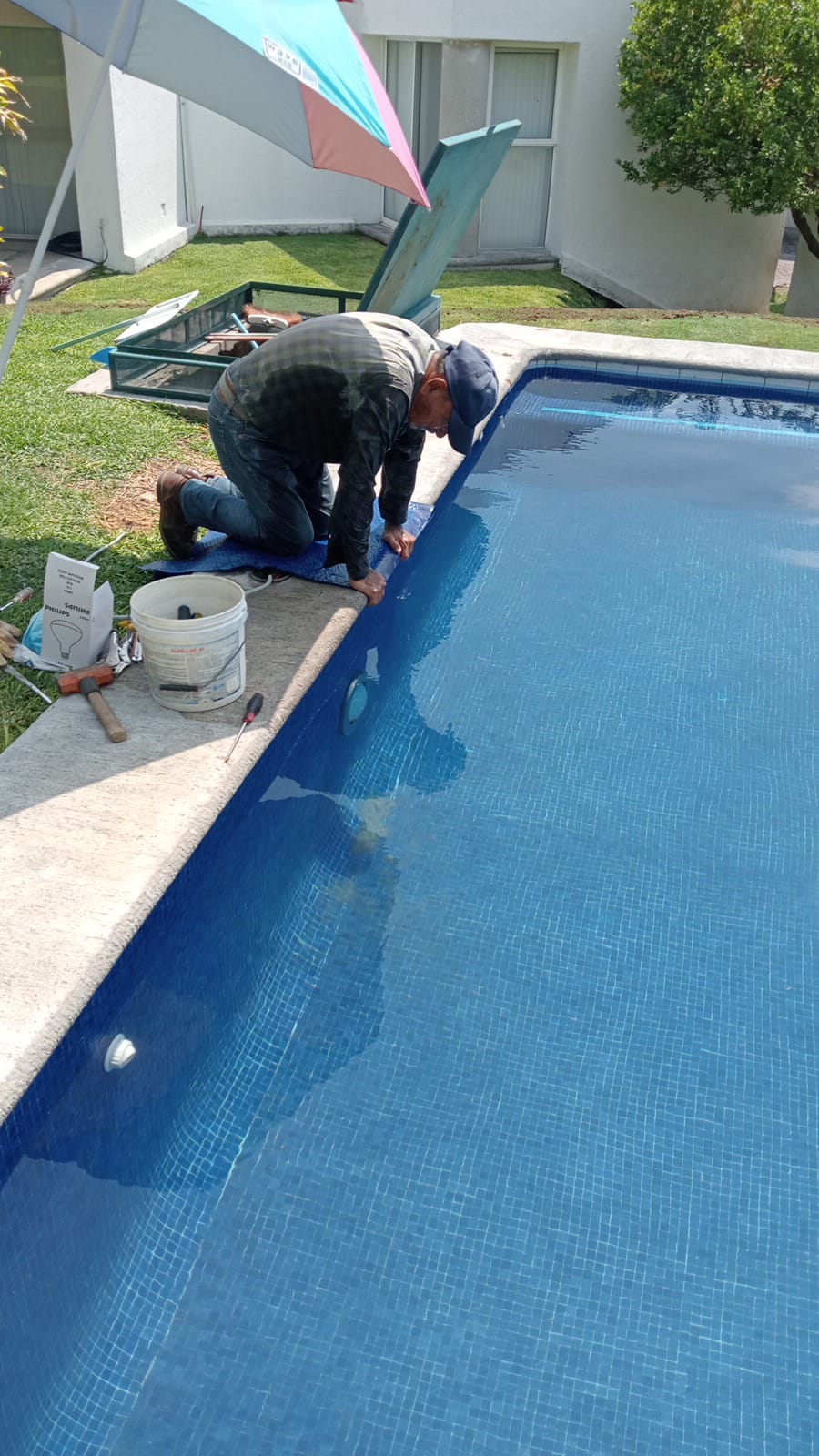 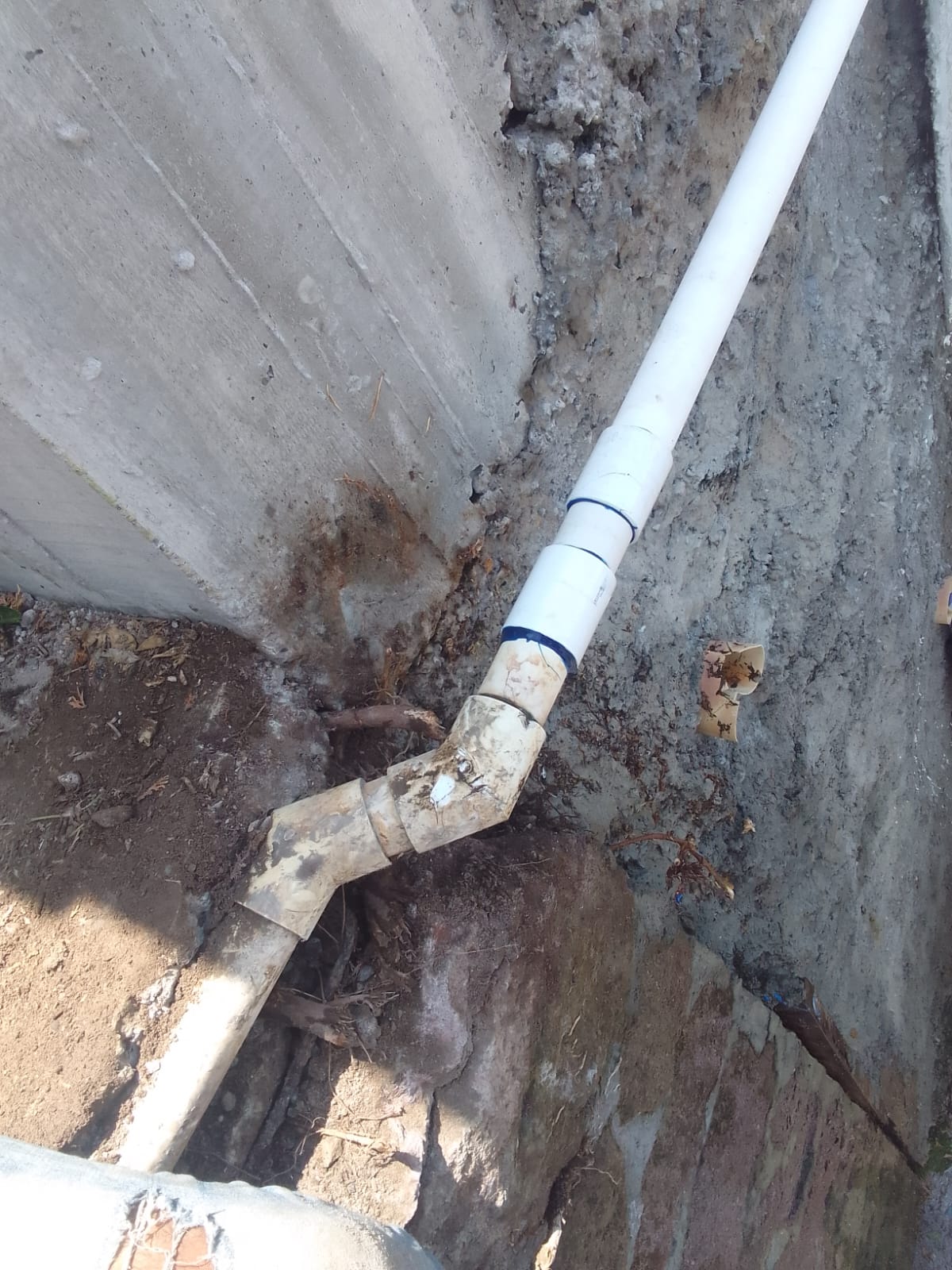 TRABAJOS DE MANTENIMIENTO
VALVULAS
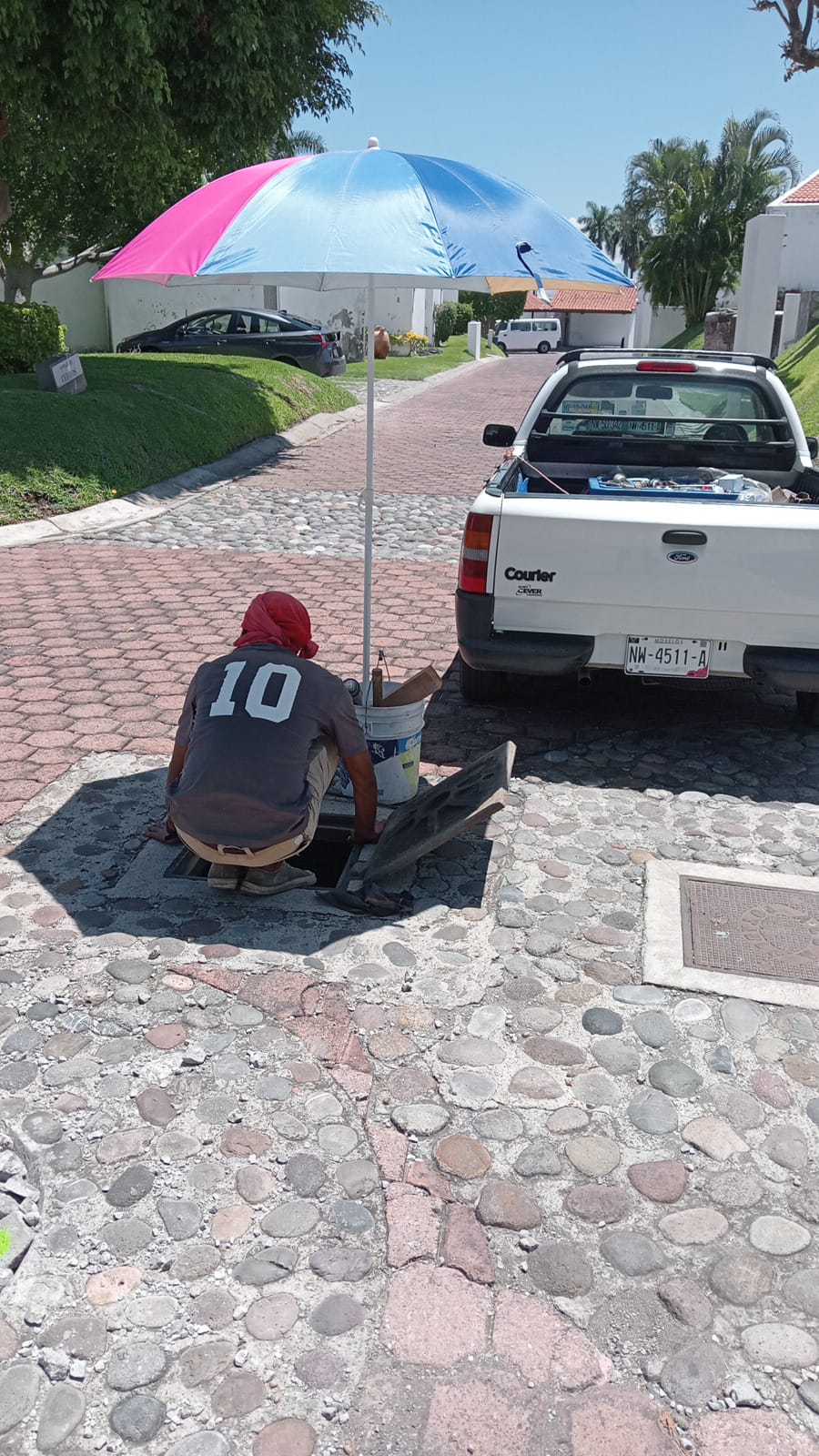 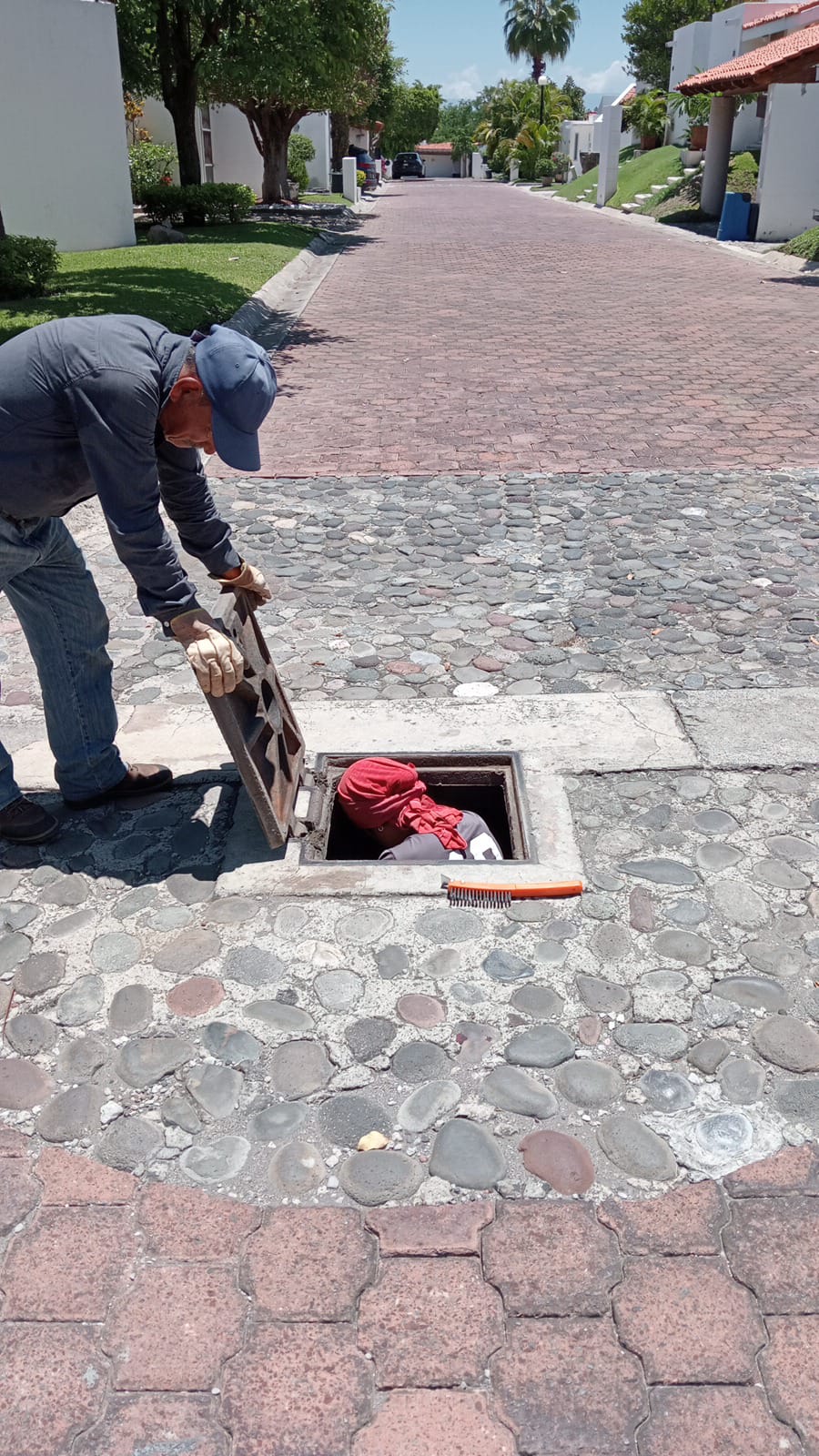 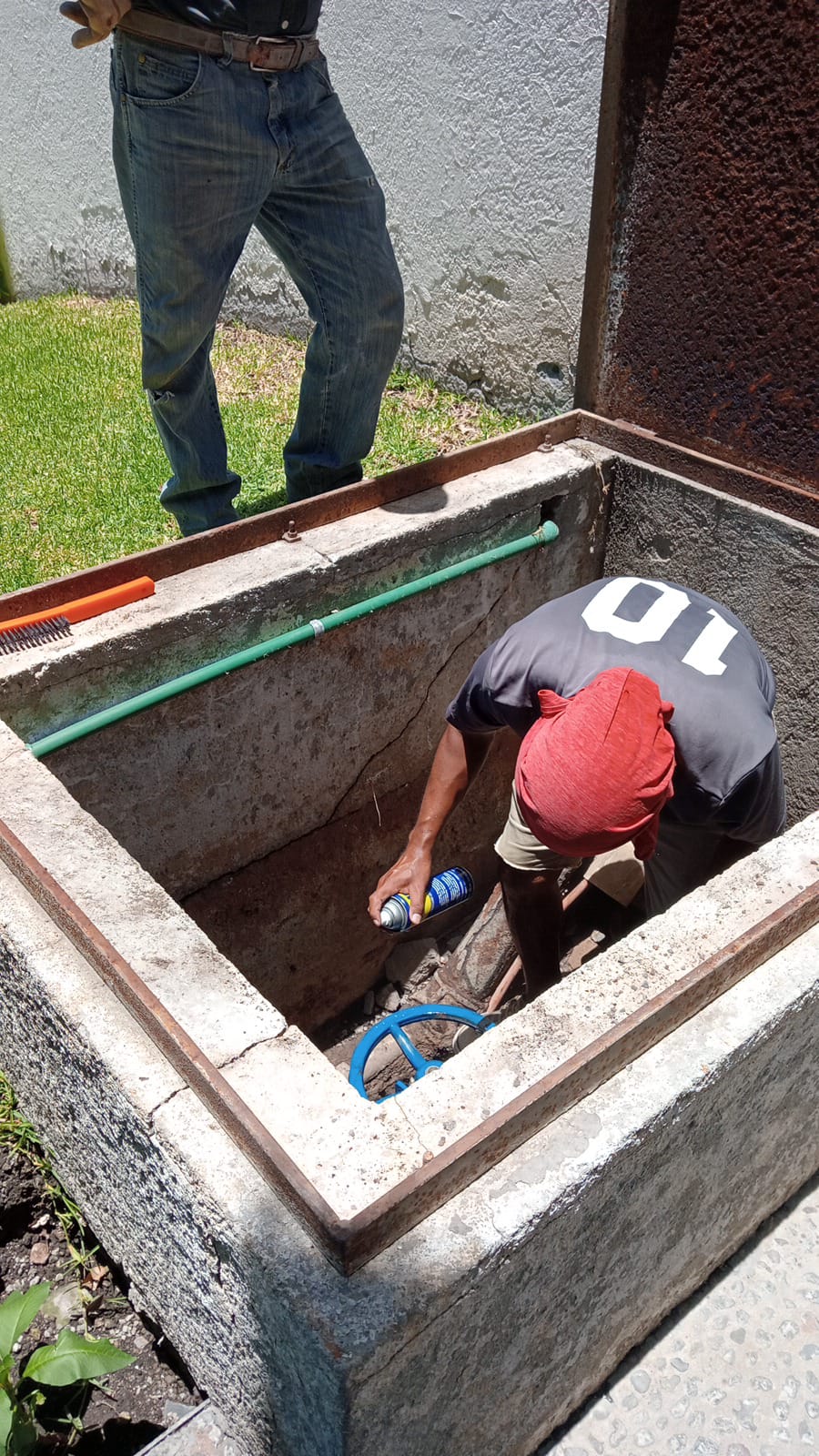 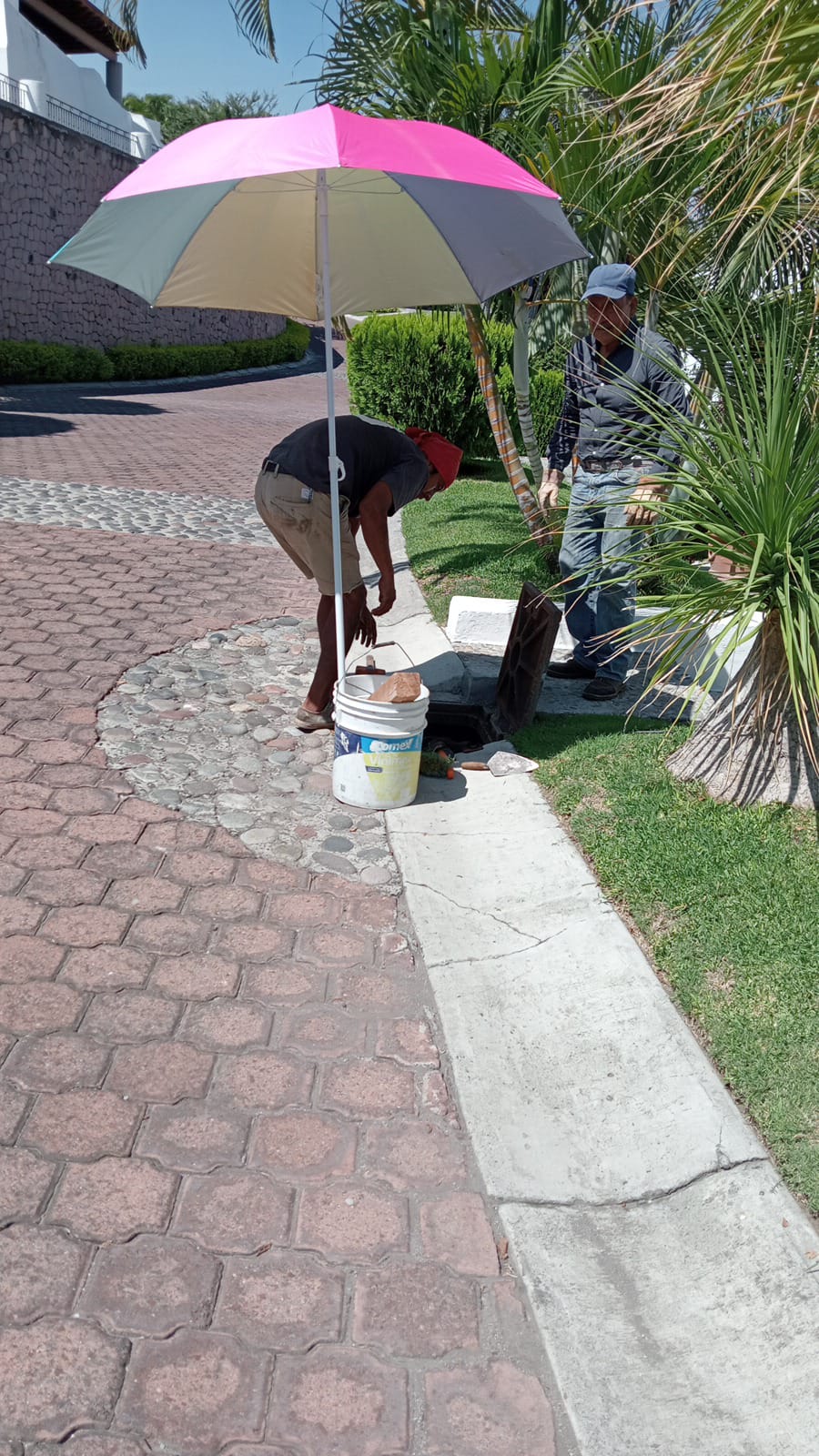 MANTENIMIENTO
CAMARAS 
ADMINISTRACION
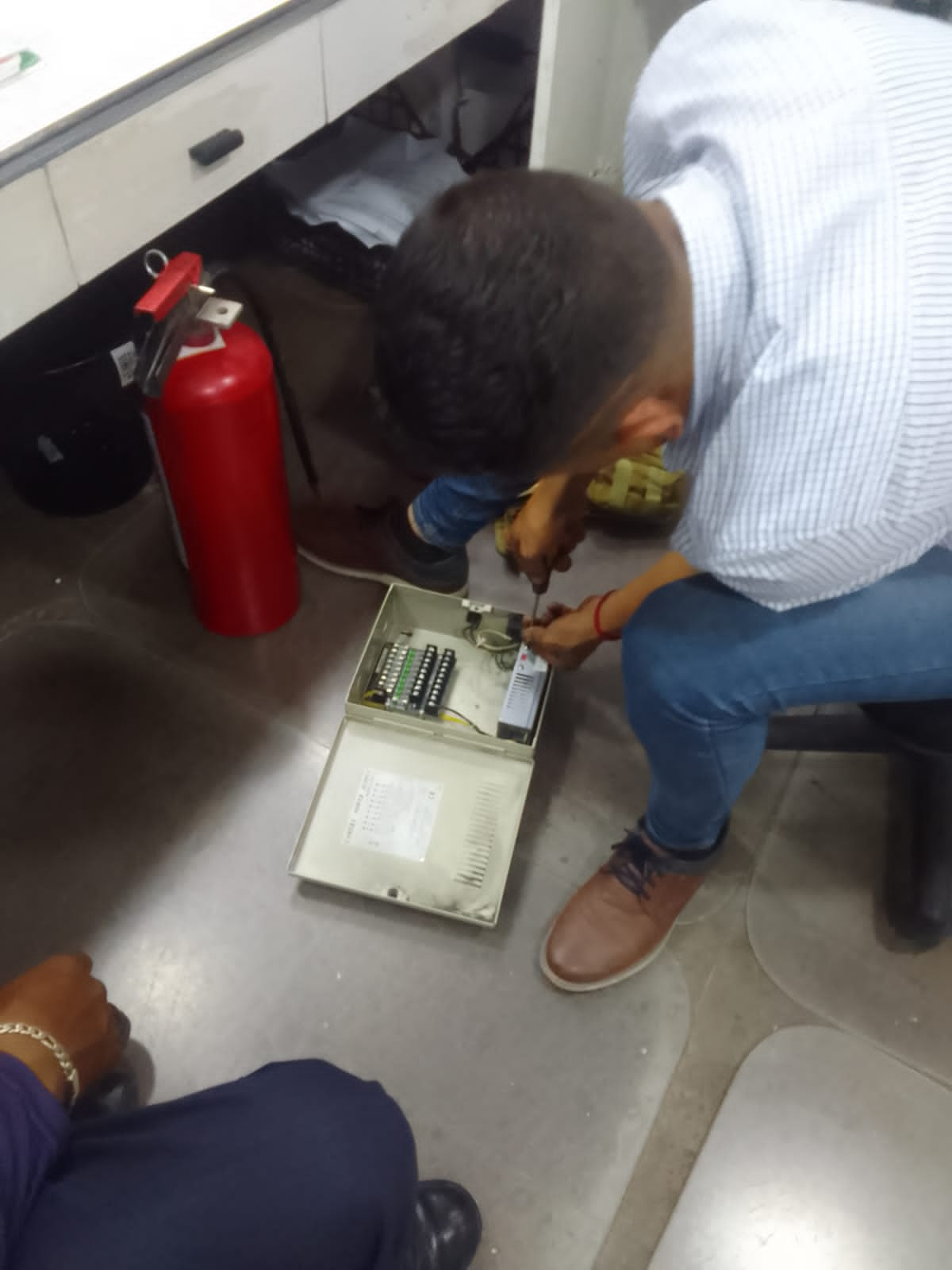 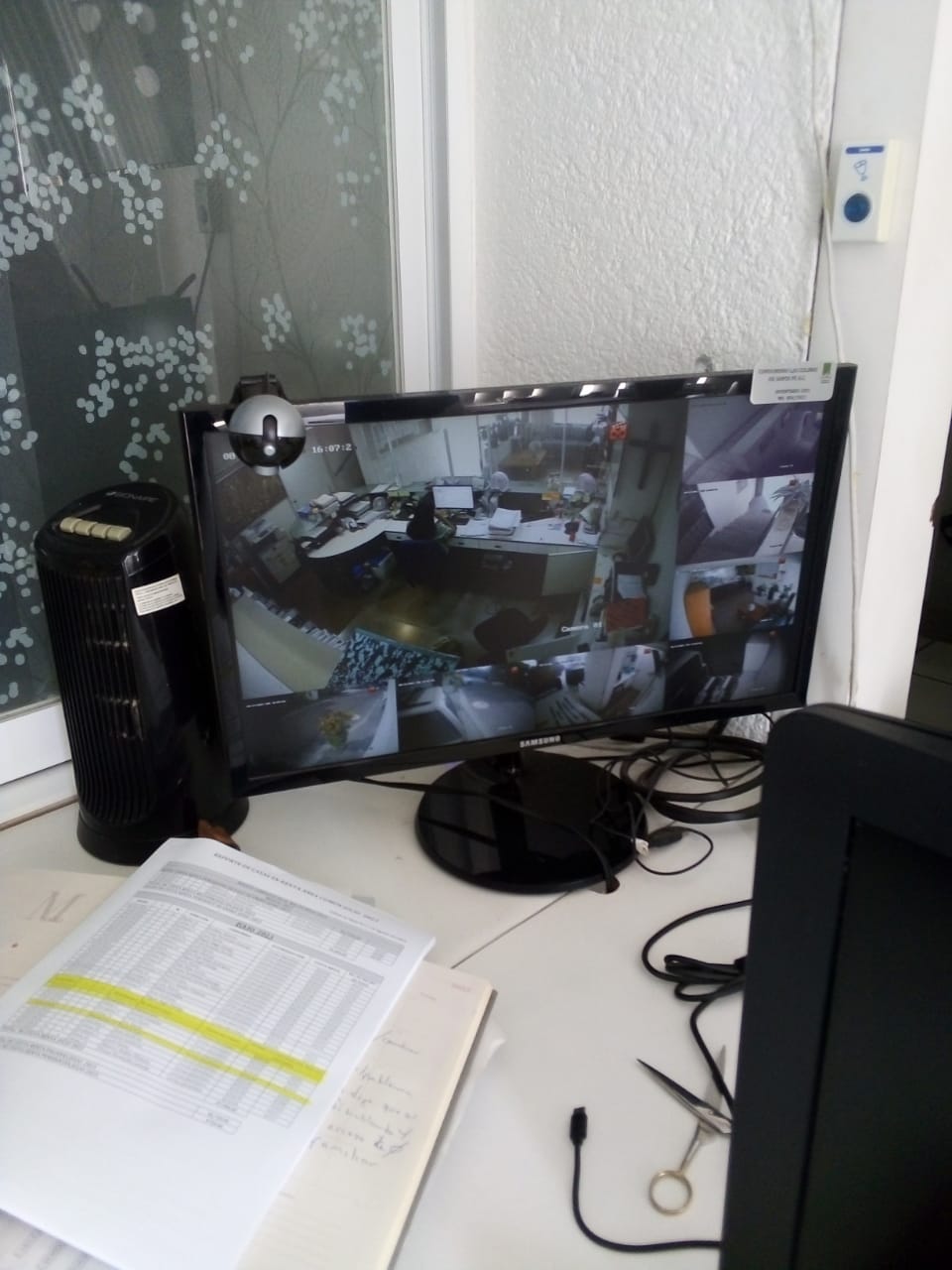 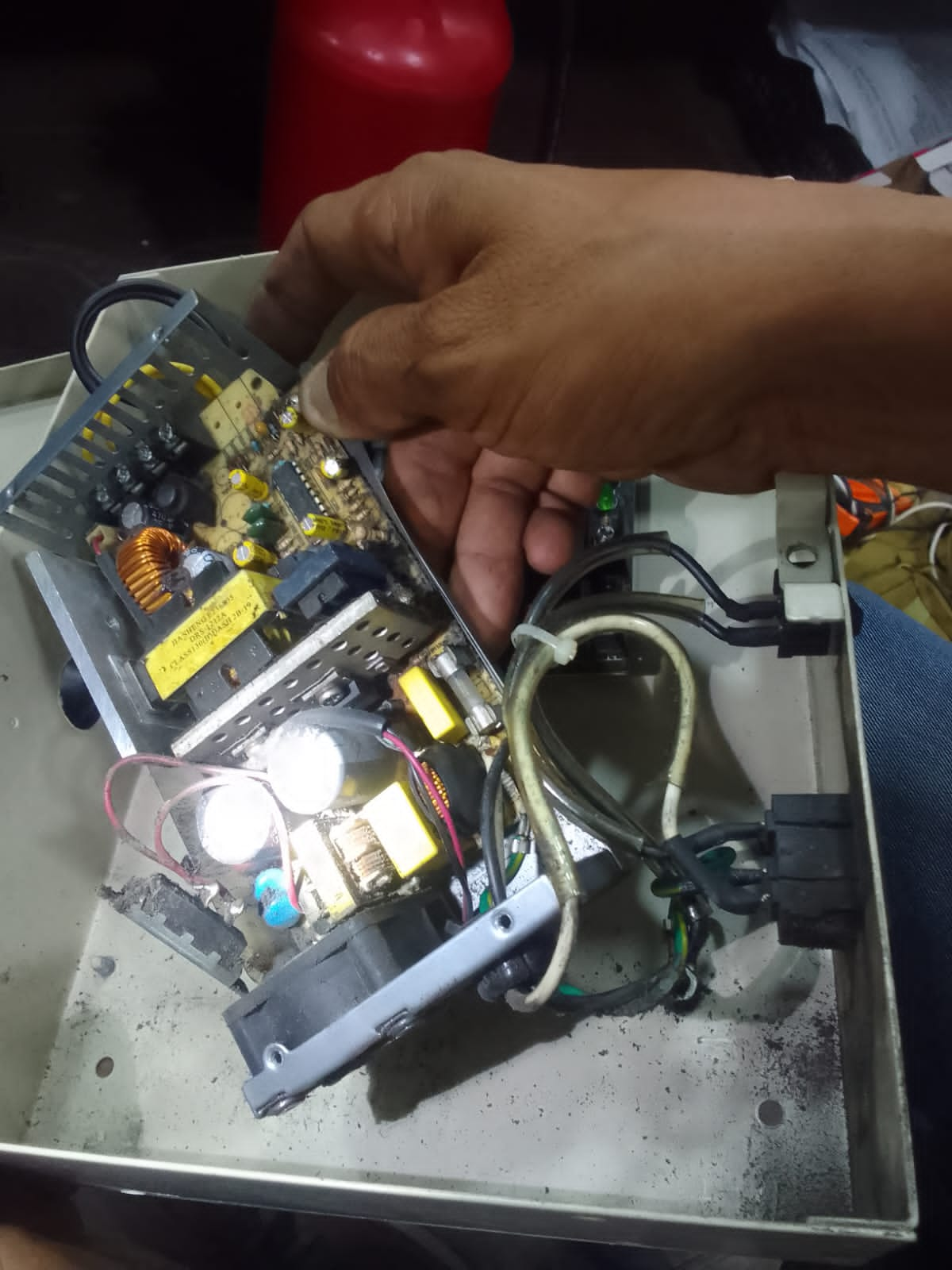 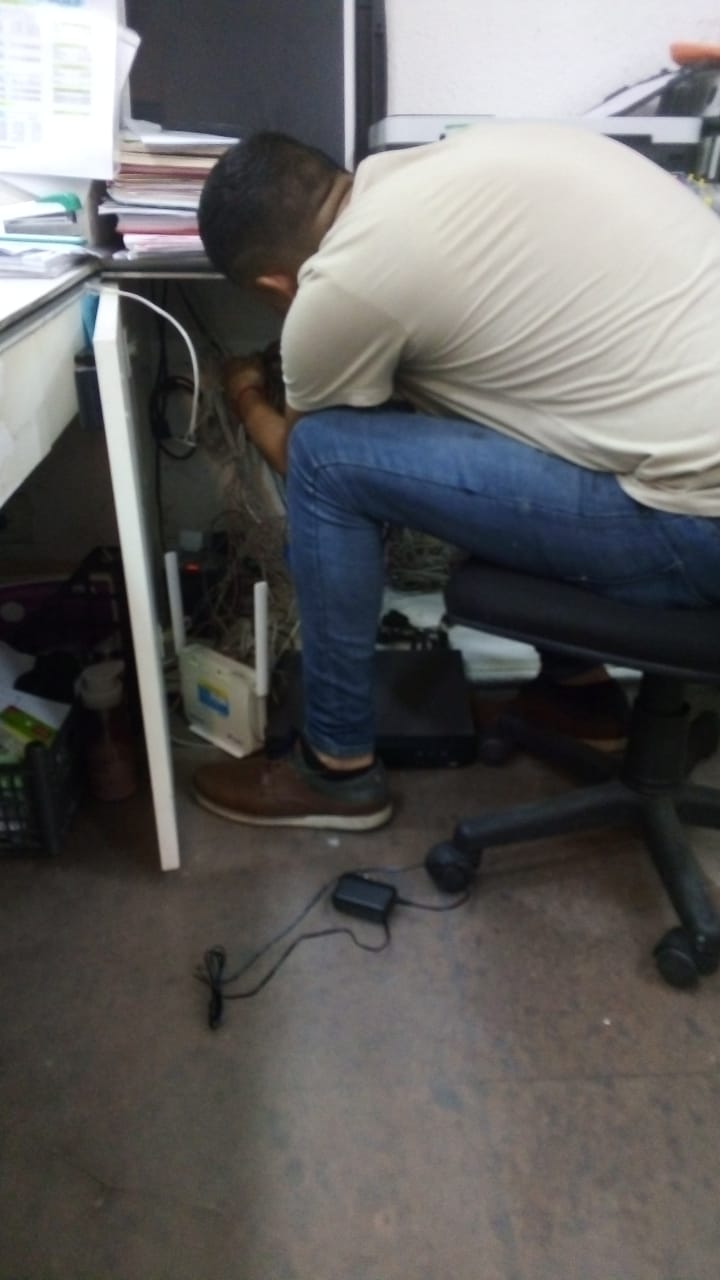 TRABAJOS DE 
JARDINERIA
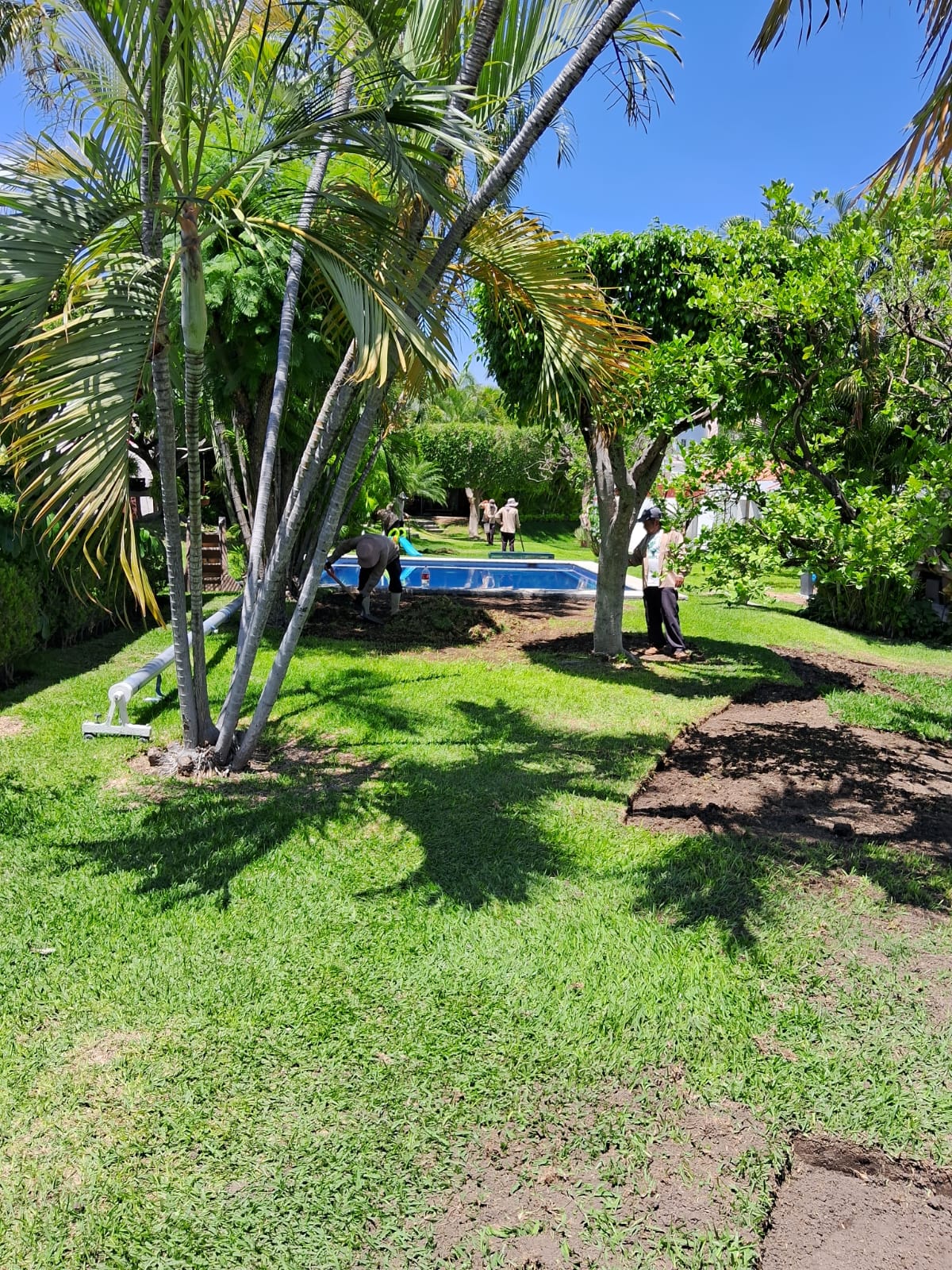 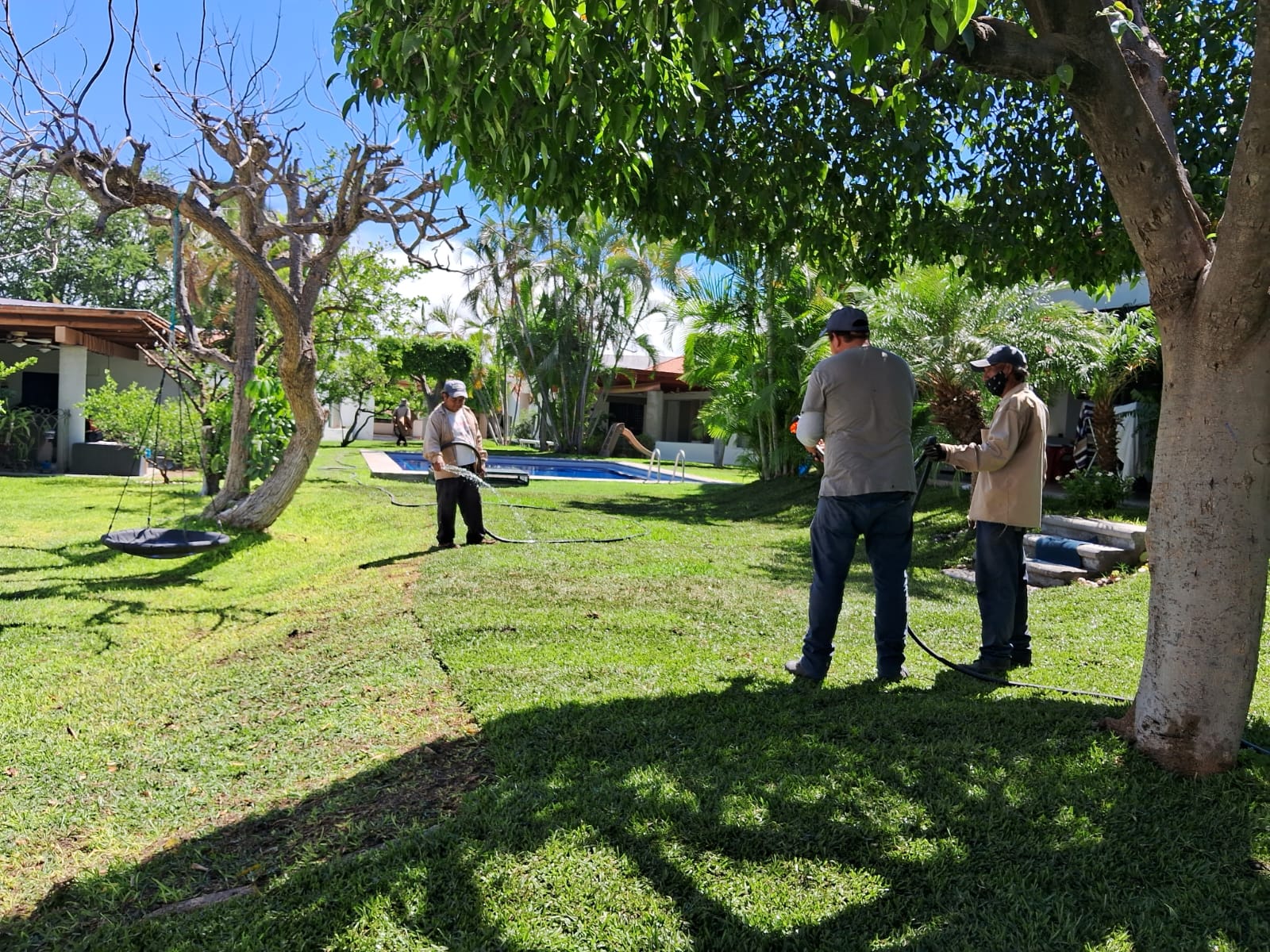 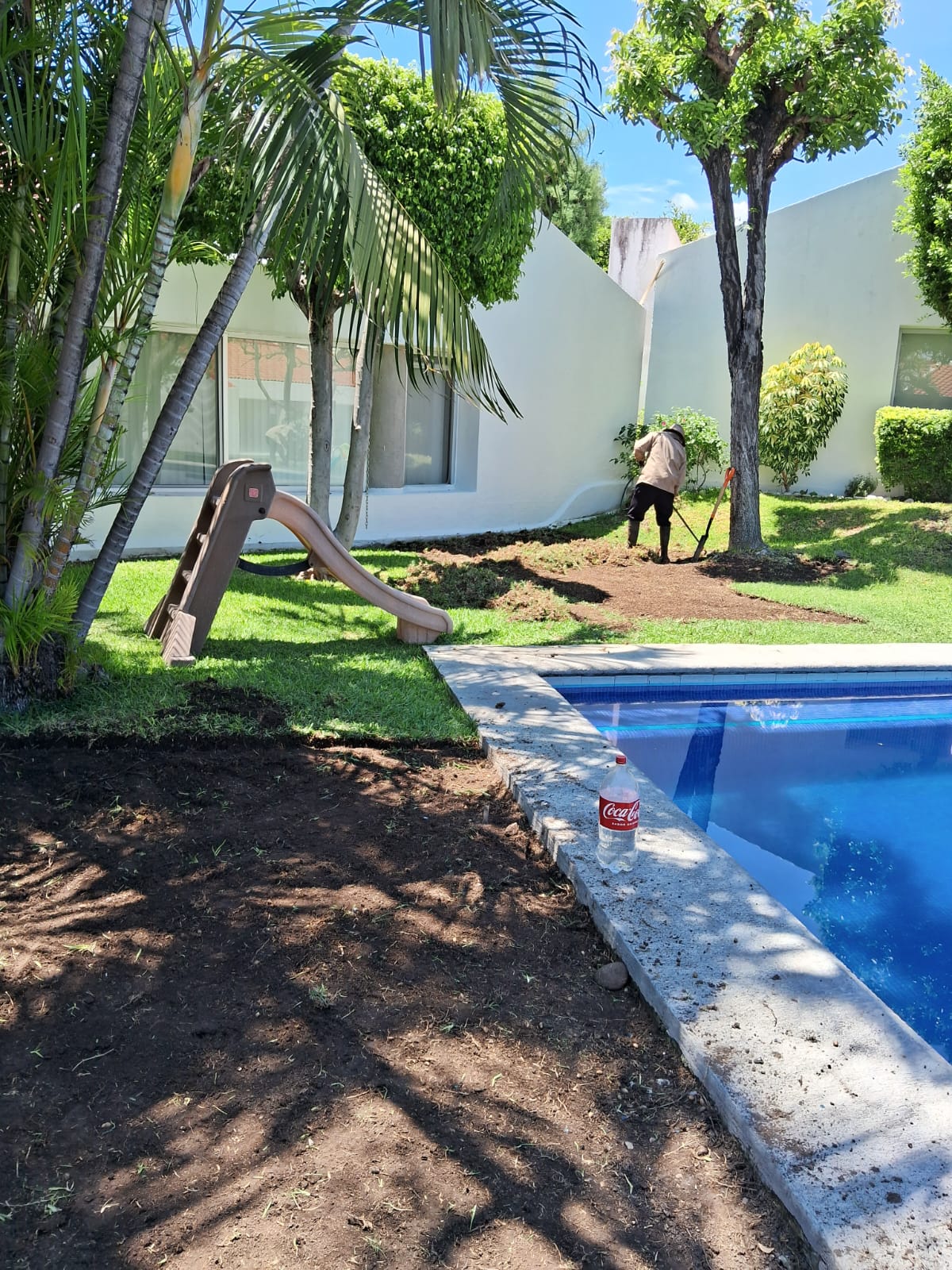 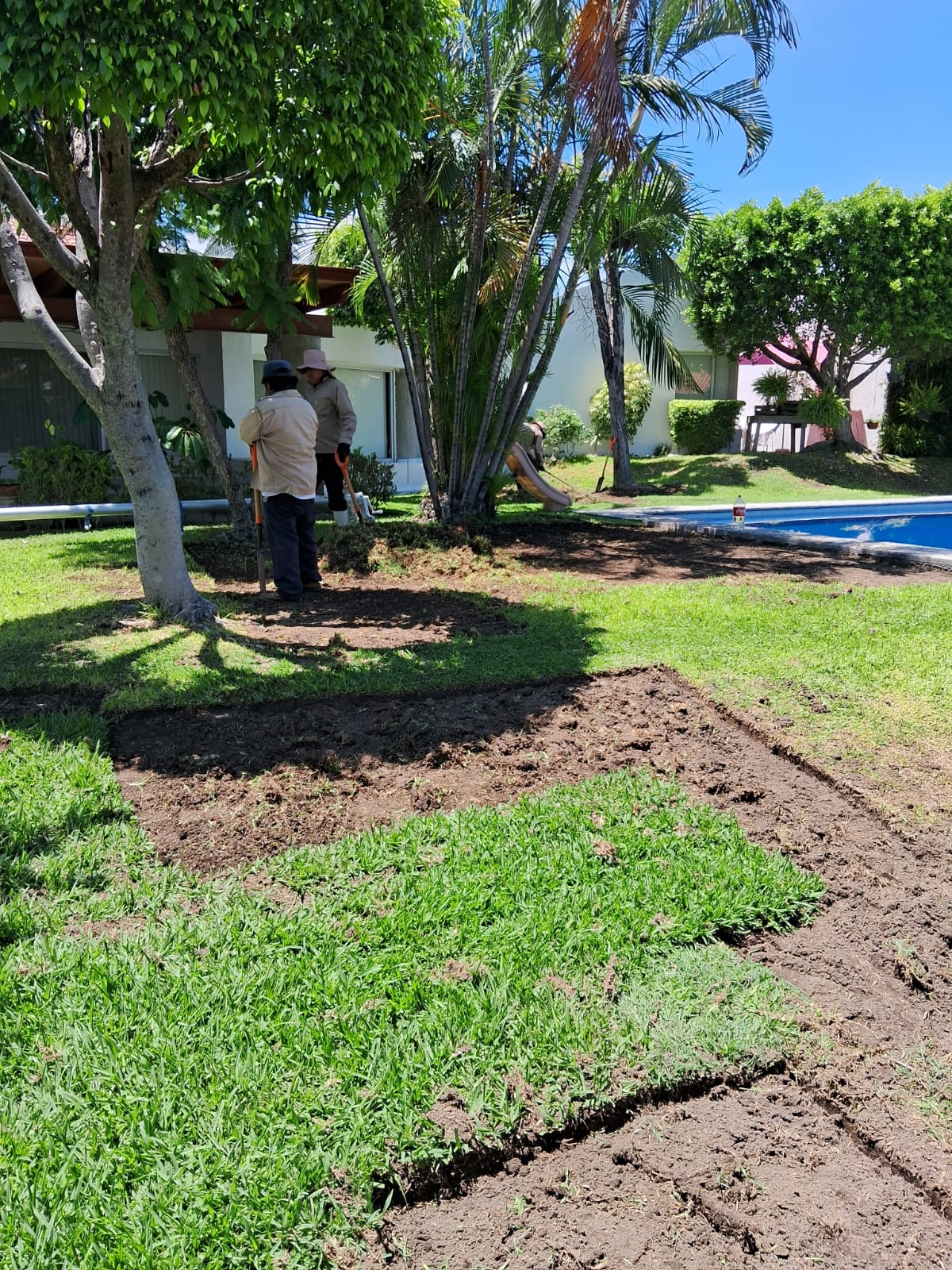 TOMA DE MUESTRAS
DEL AGUA DE ALBERCAS 
PARA SU ANALISIS
MENSUAL
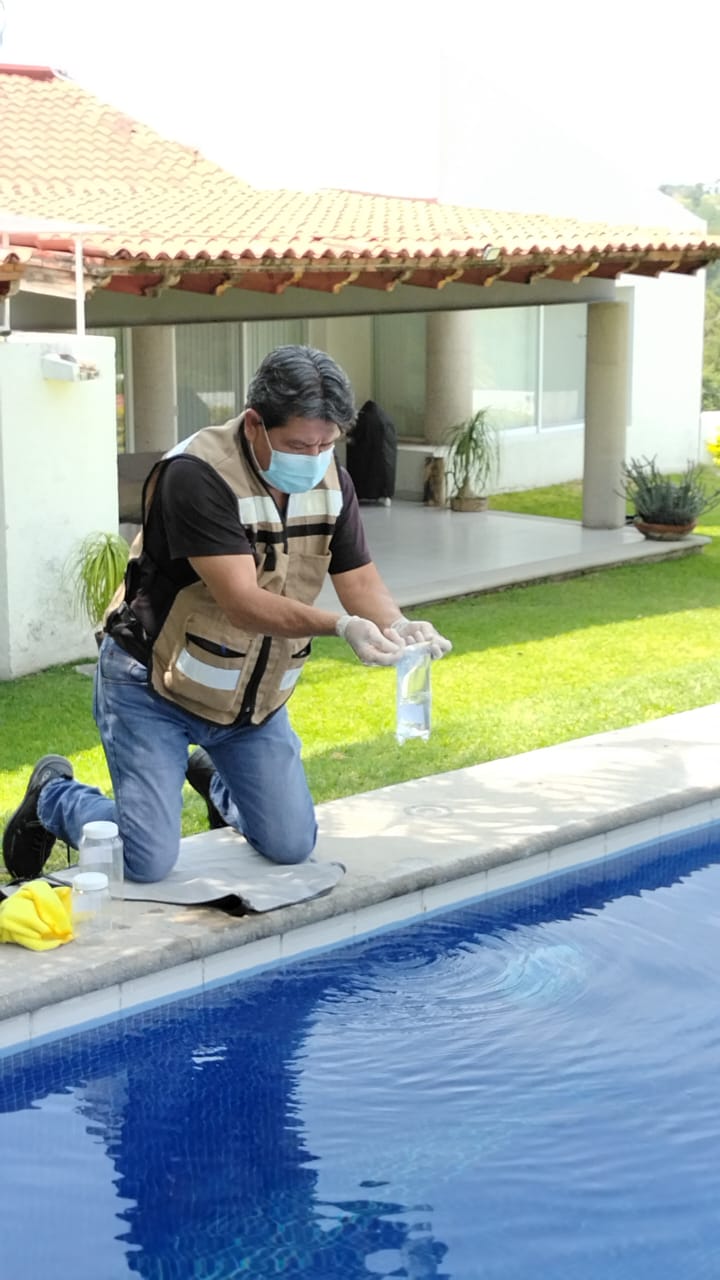 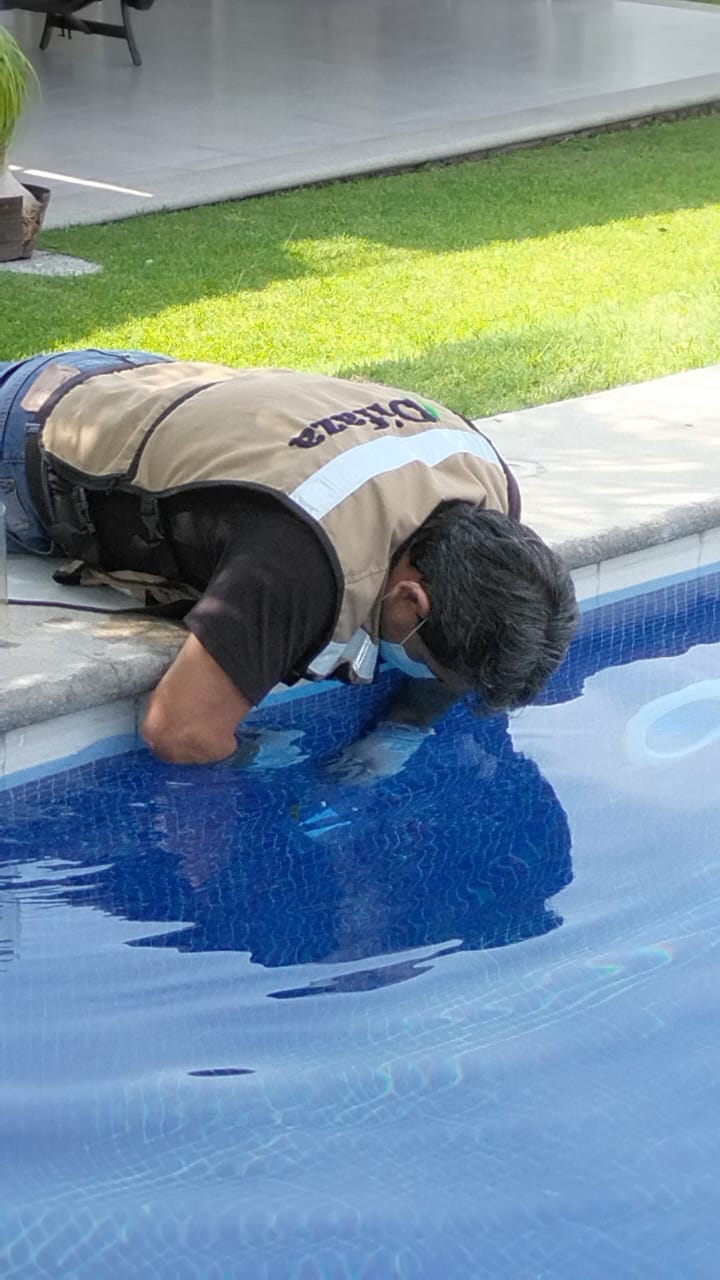 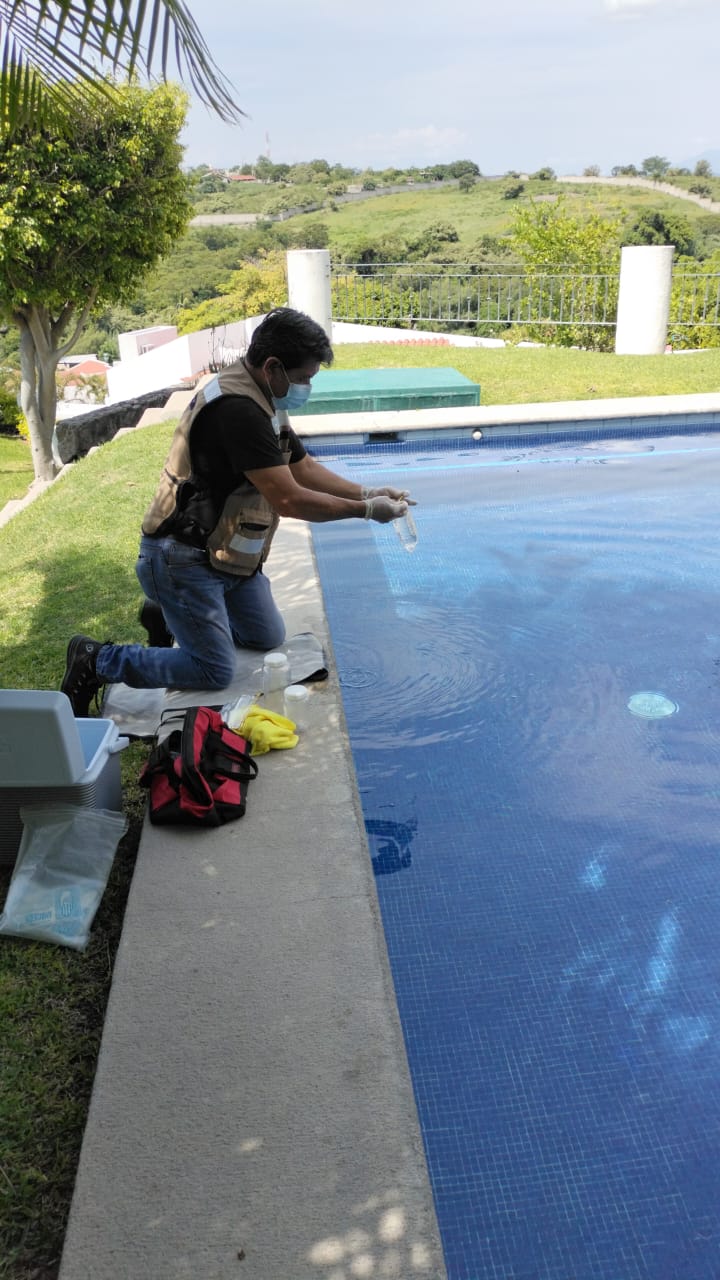 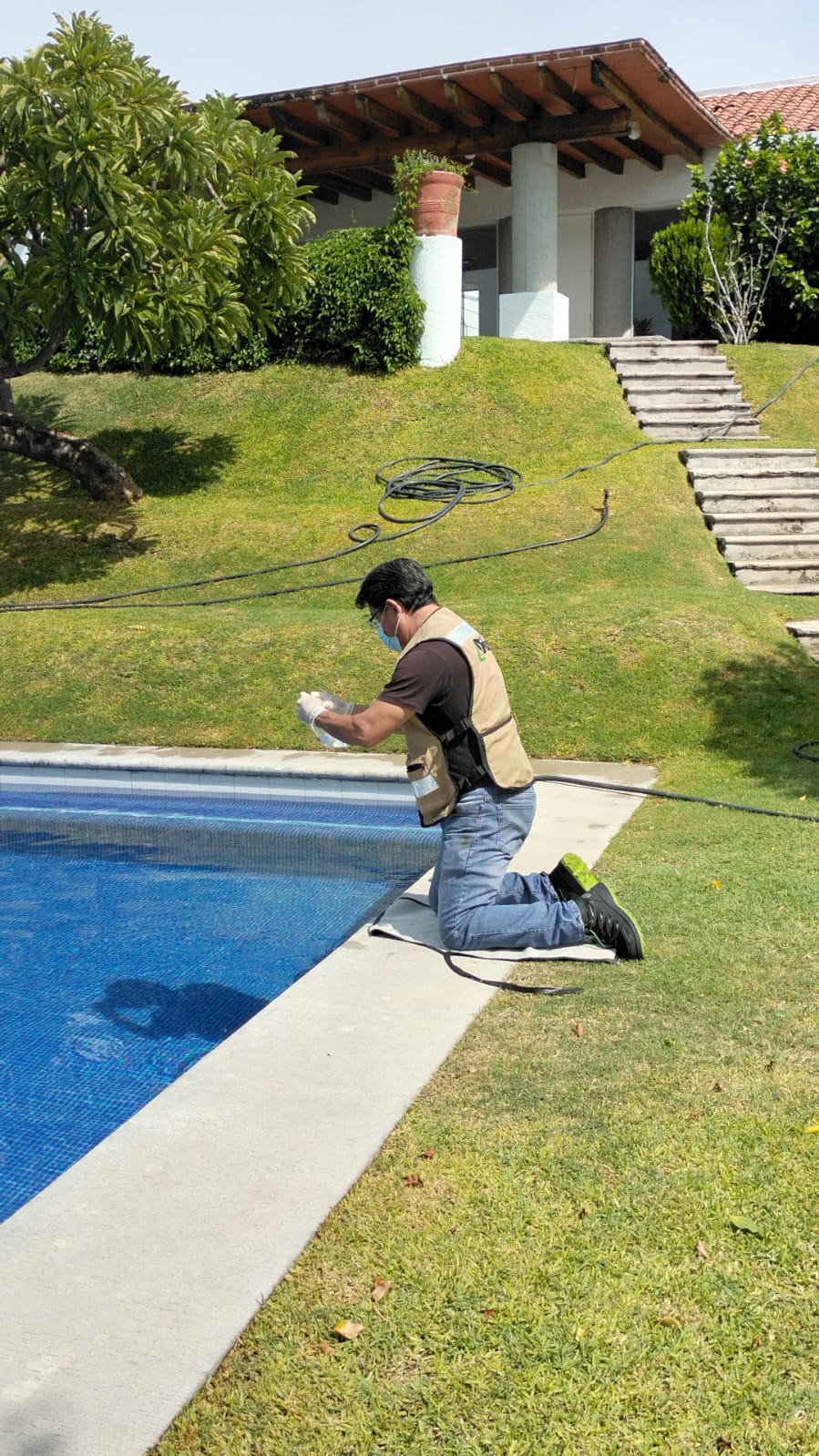 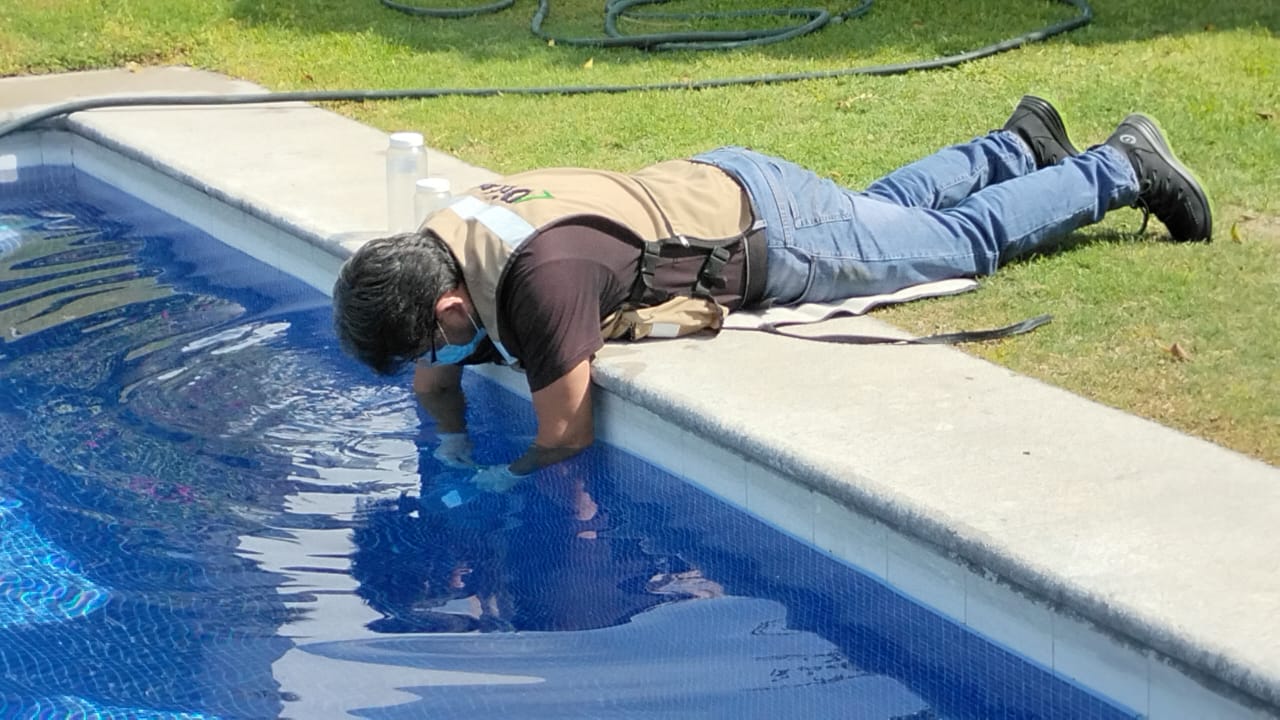 TRABAJOS 
POZO
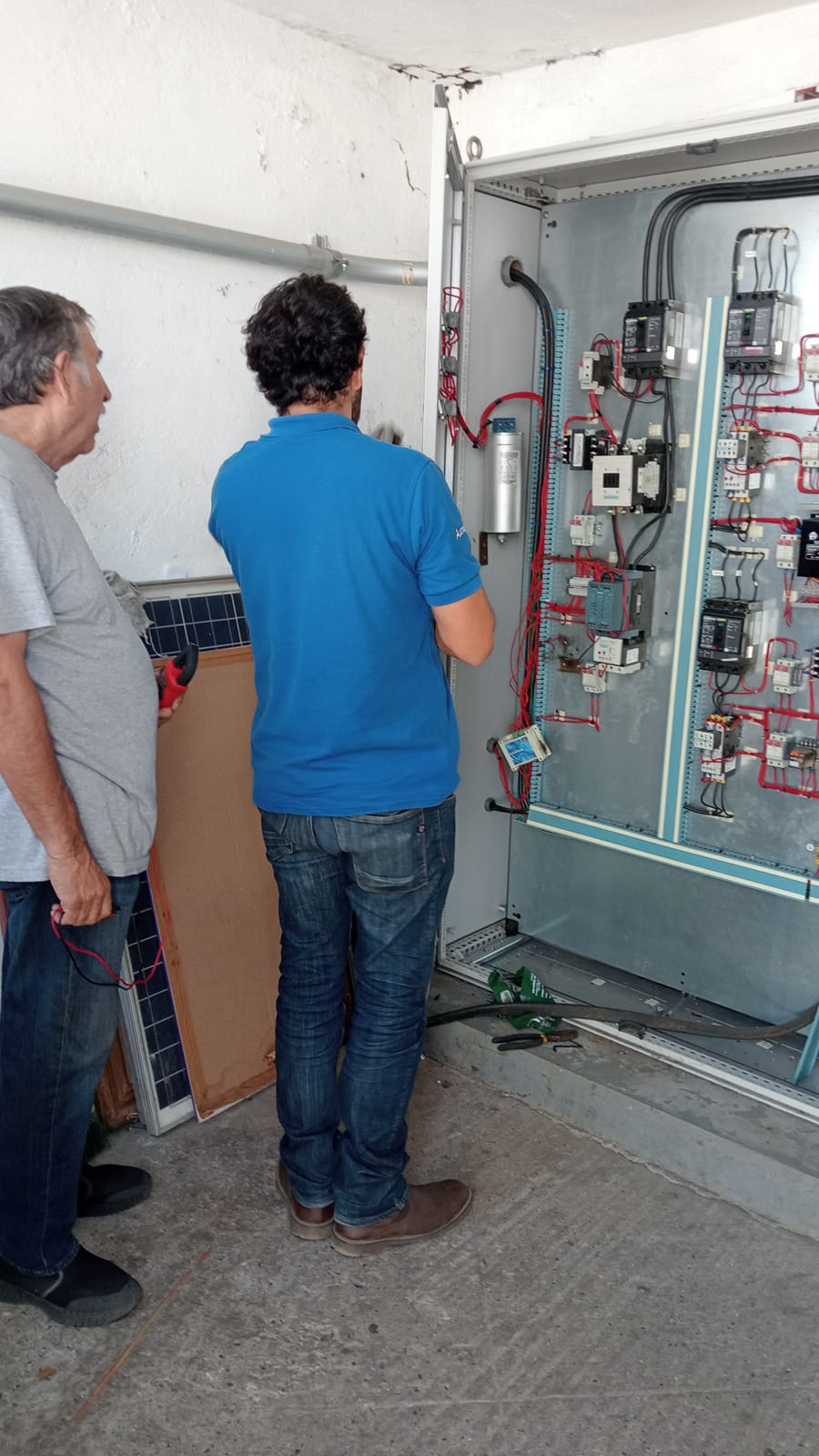 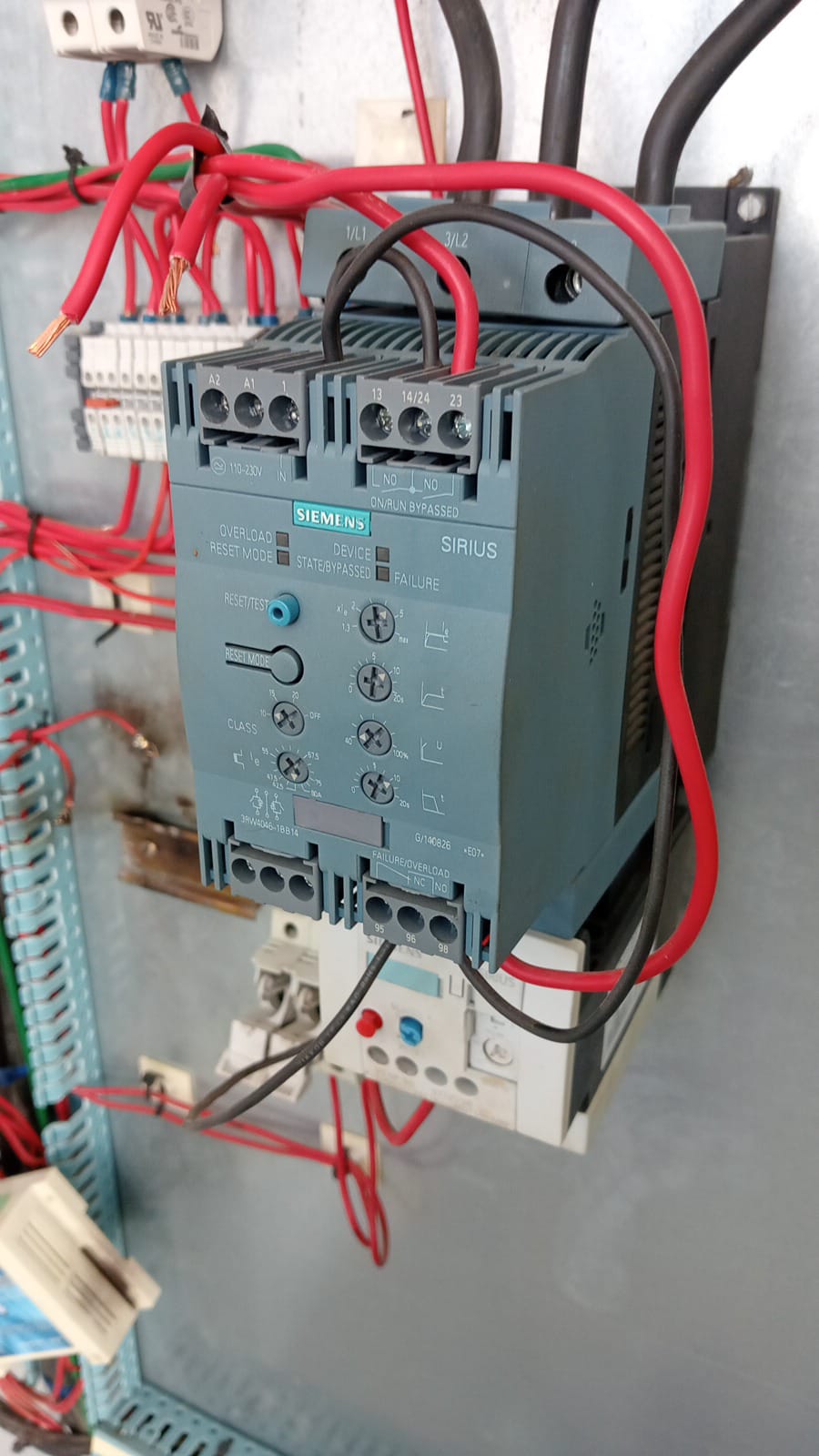 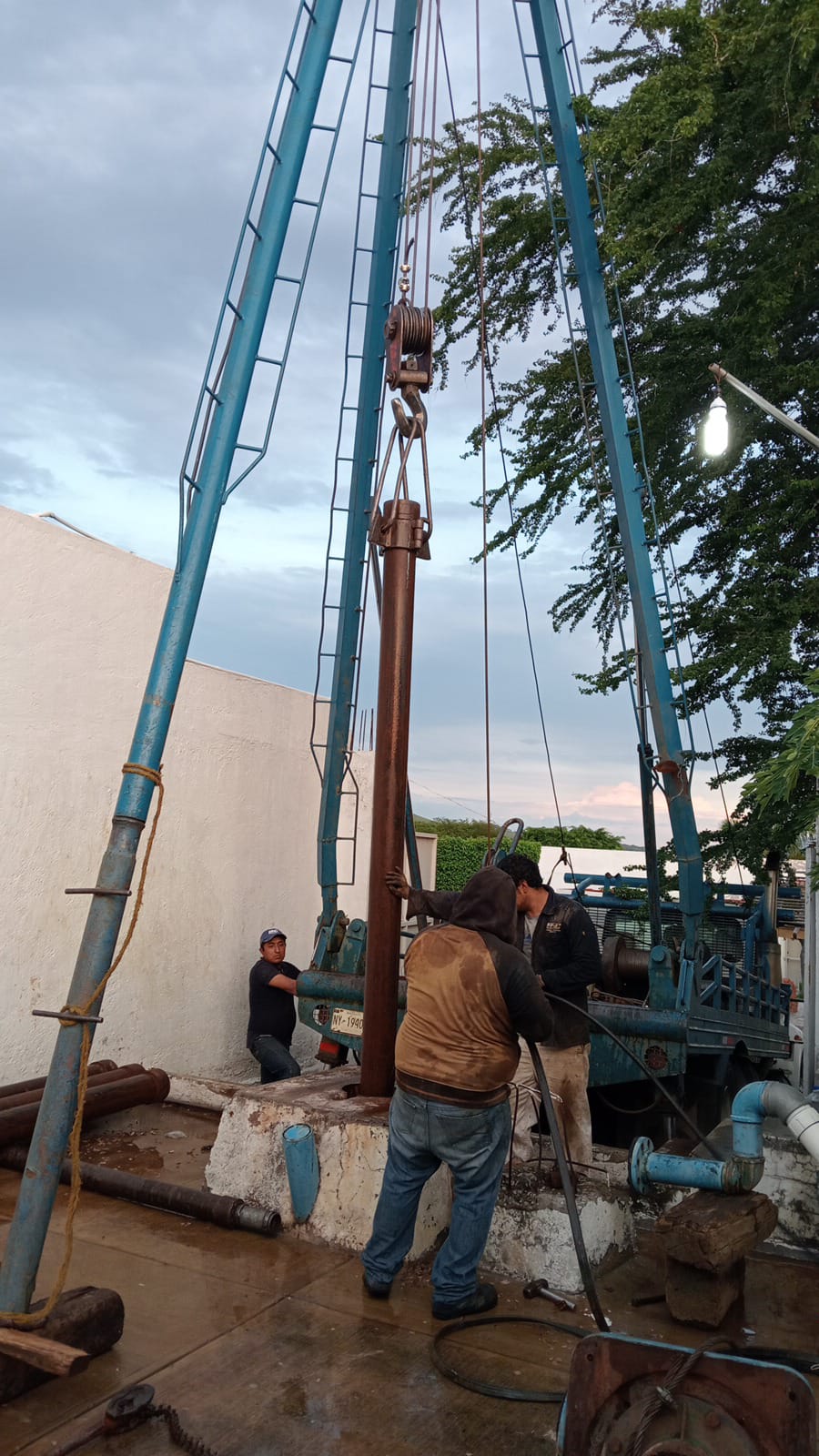 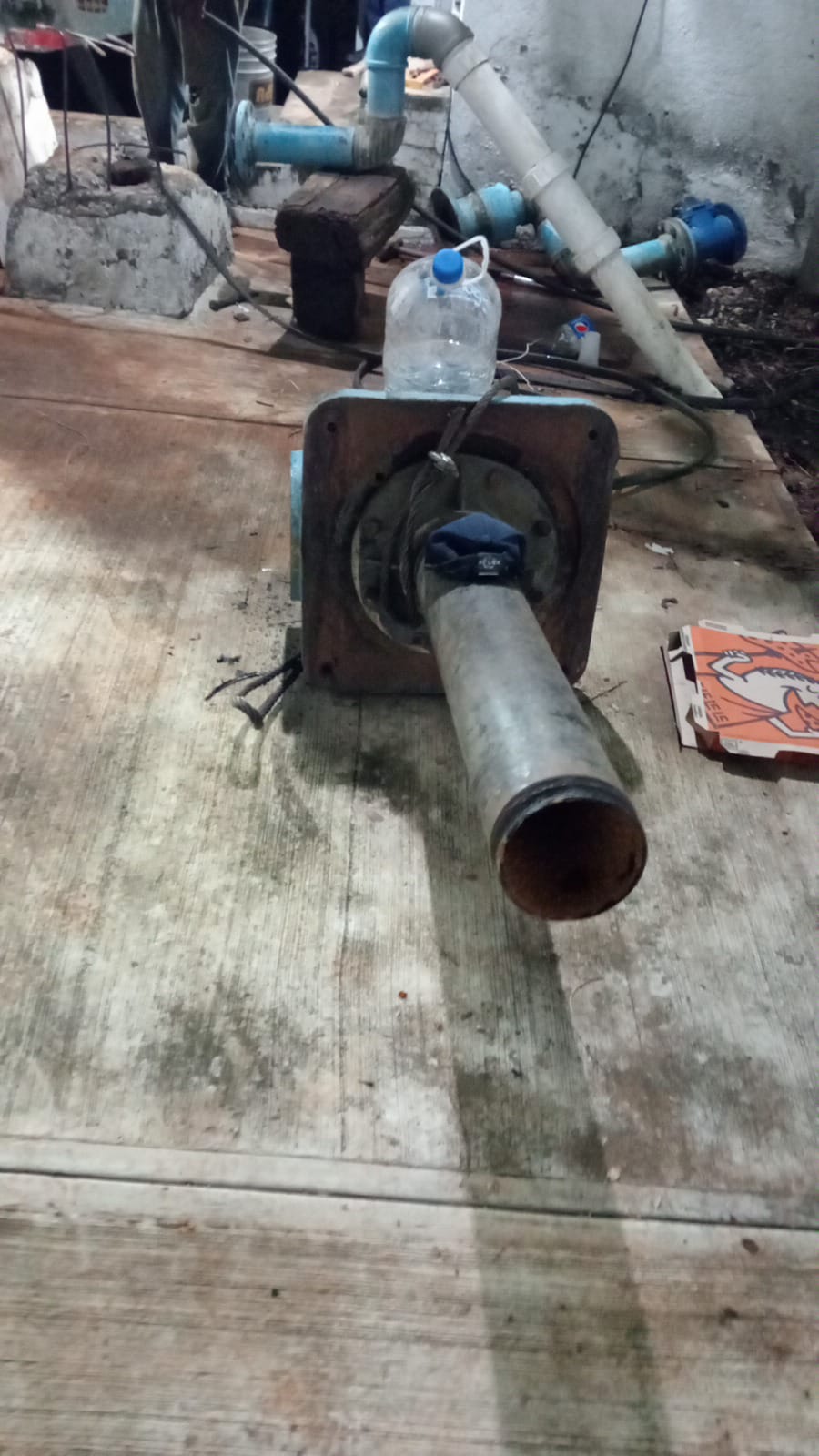 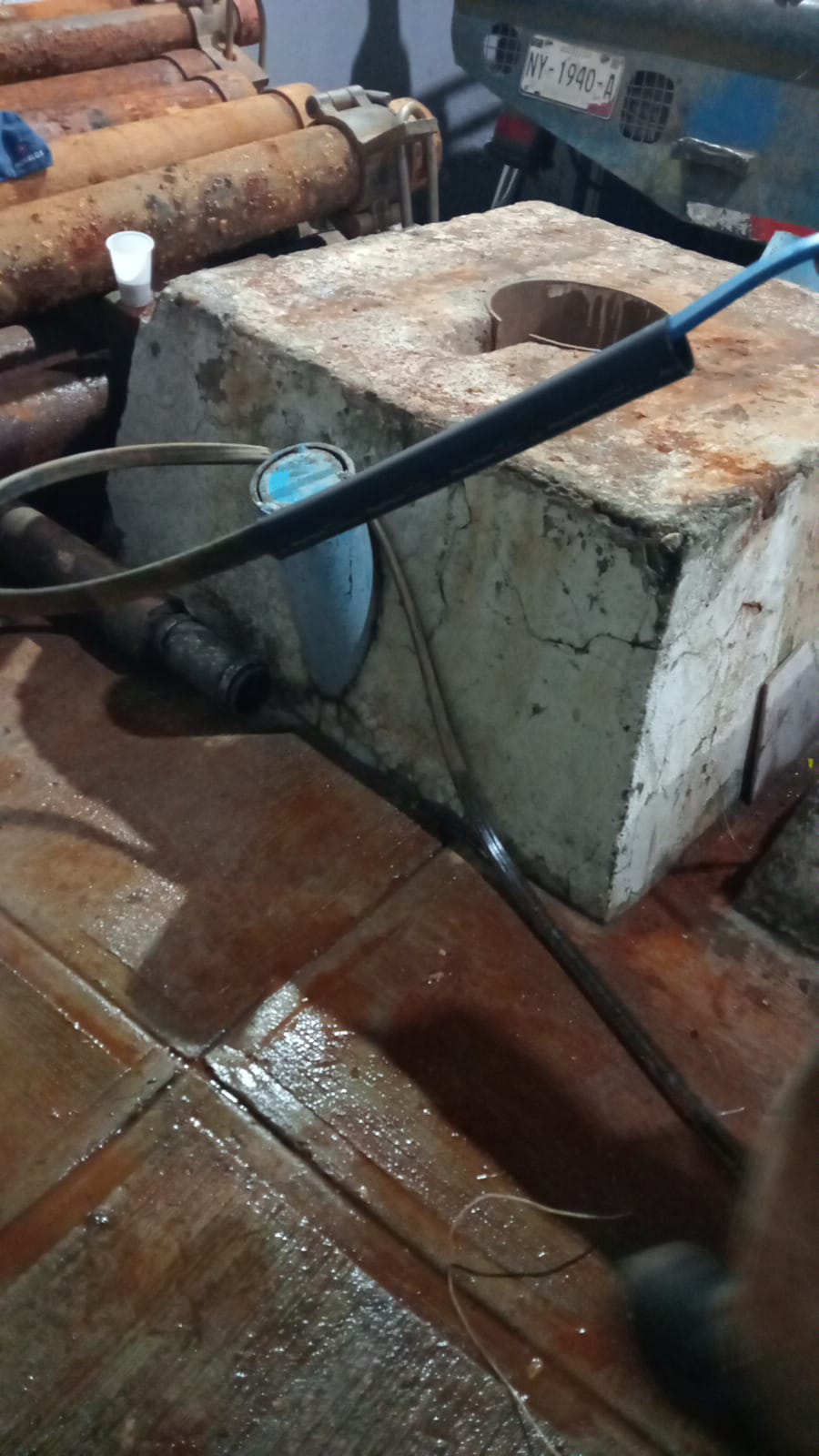 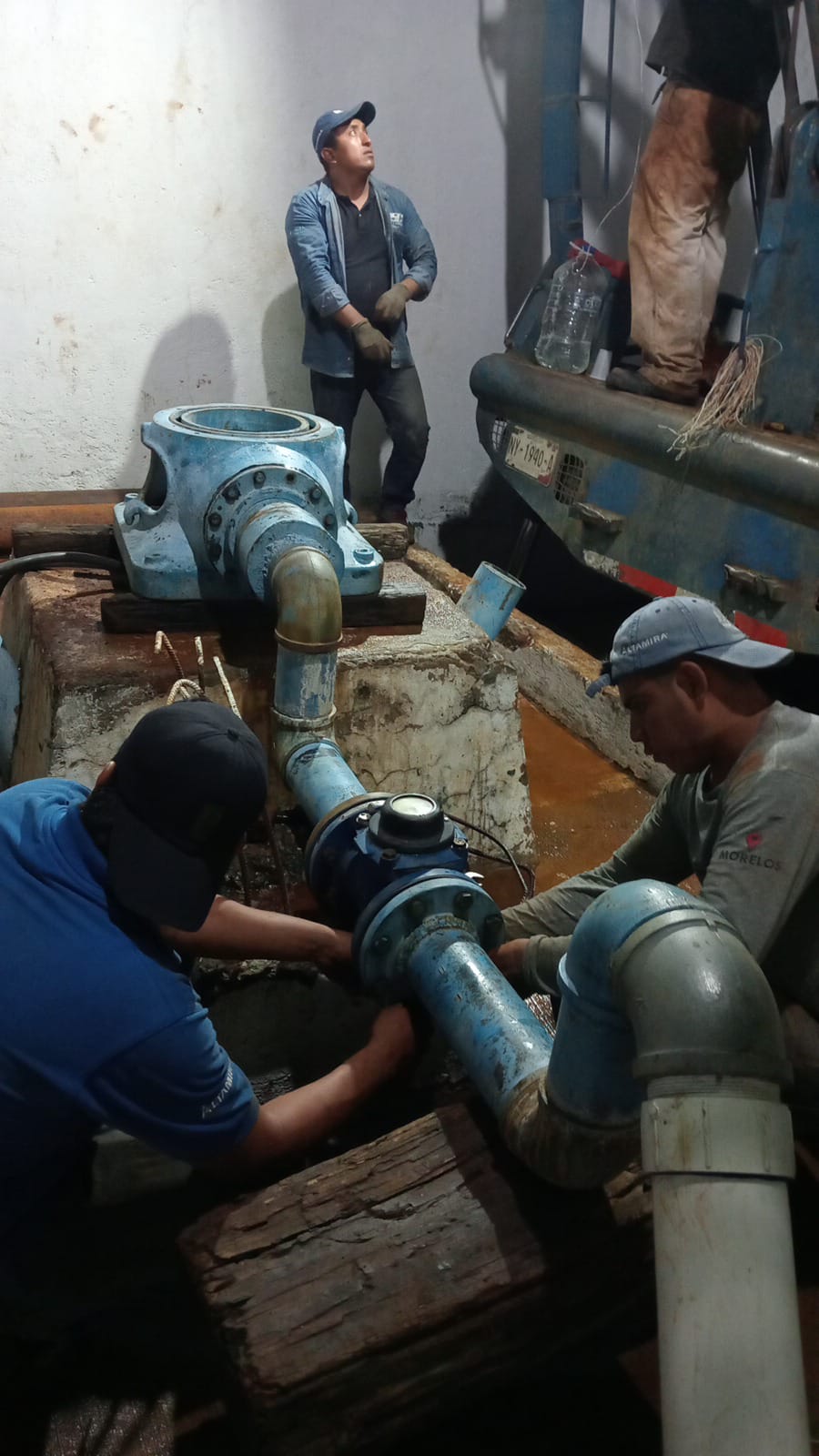 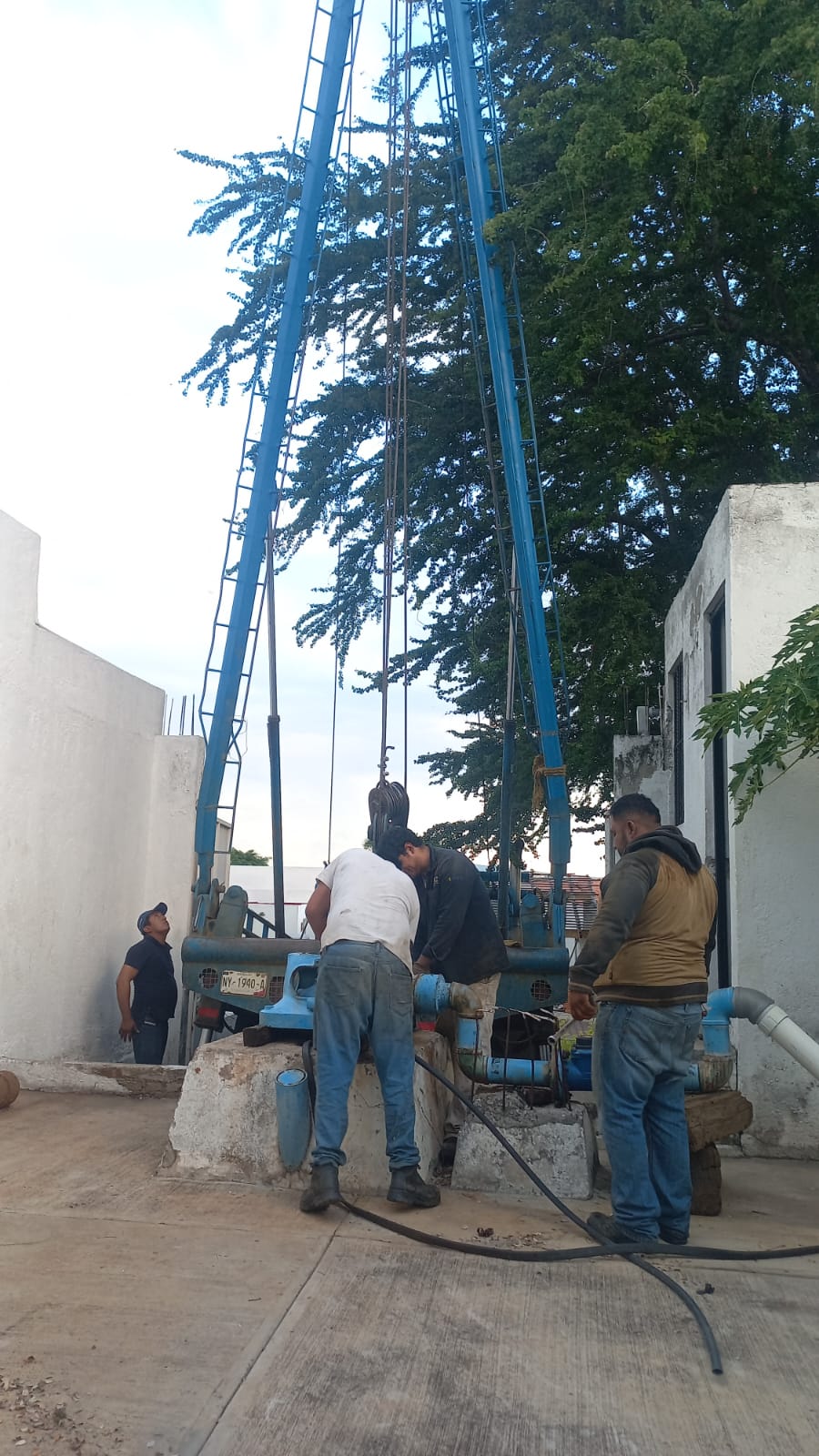 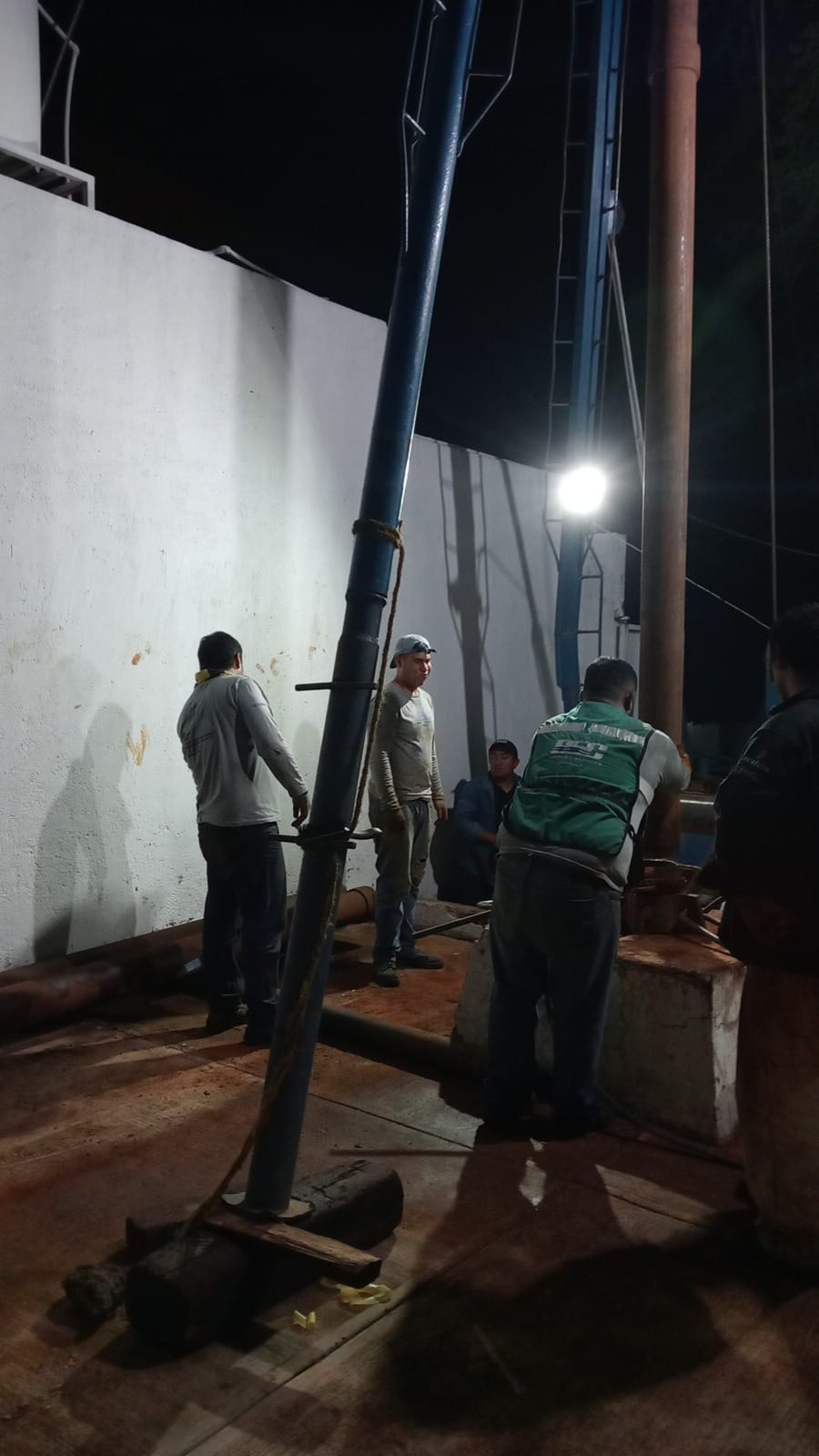 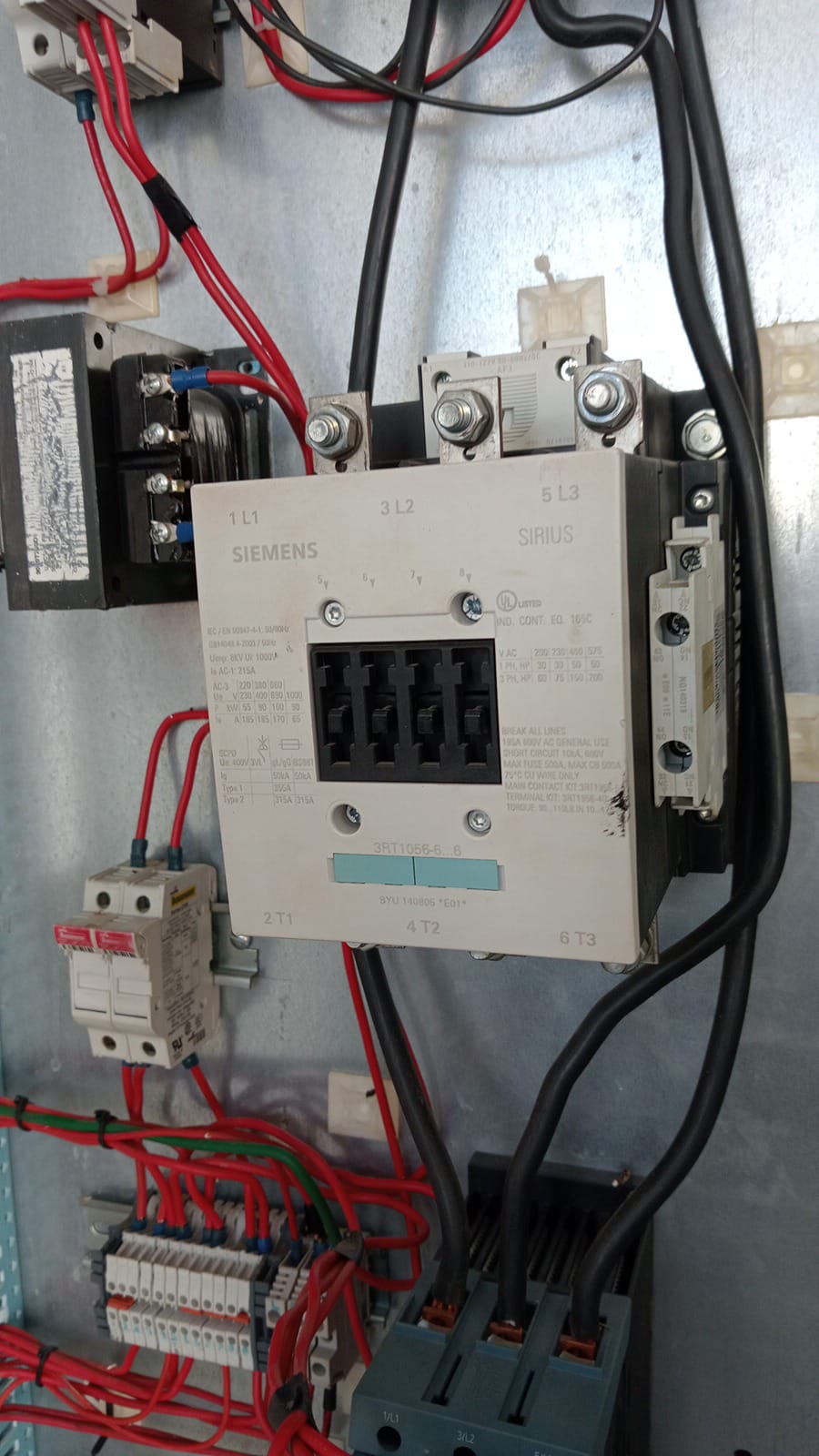 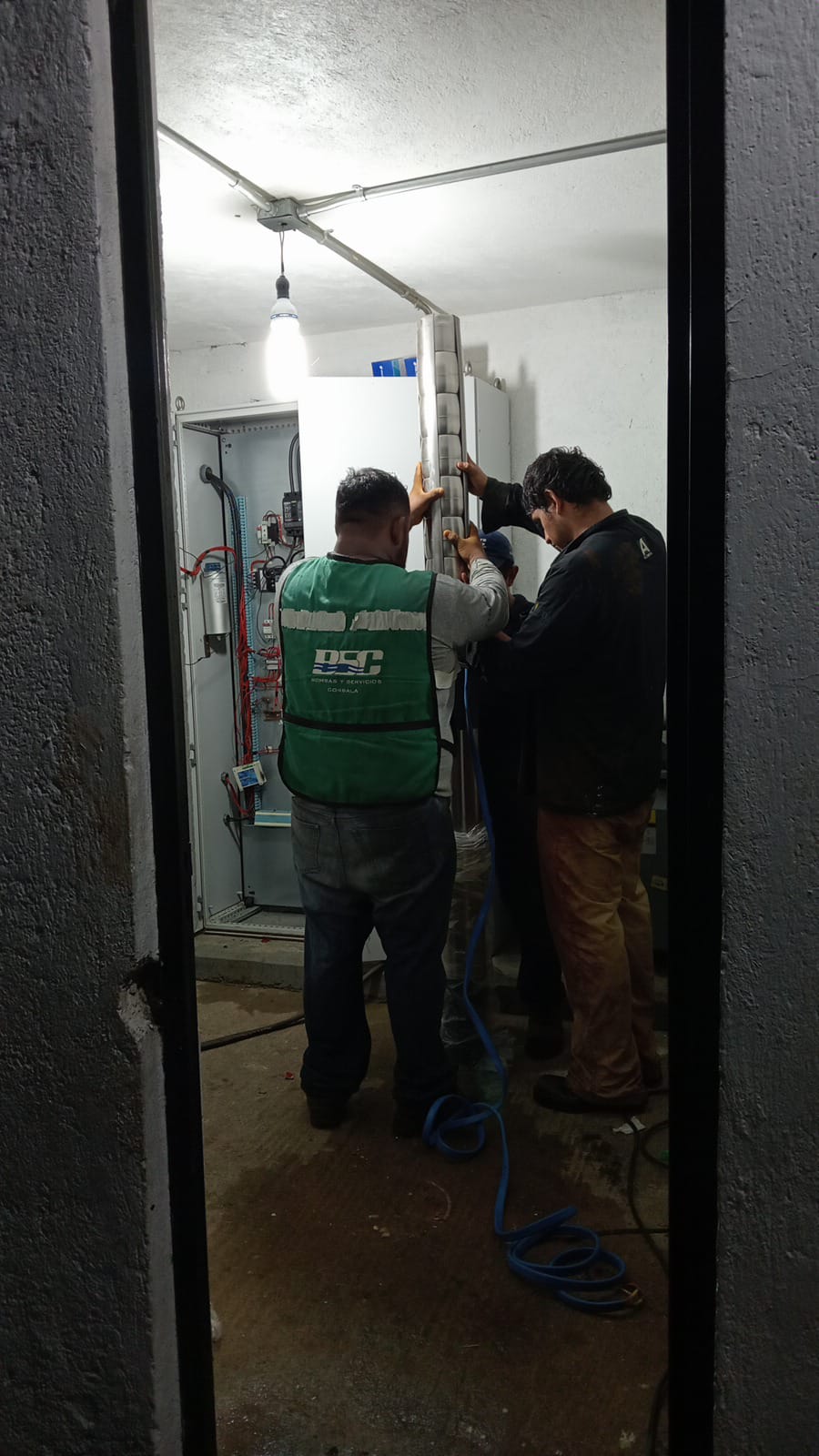 TRABAJOS ARREGLO 
TAPAS DE DRENAJE
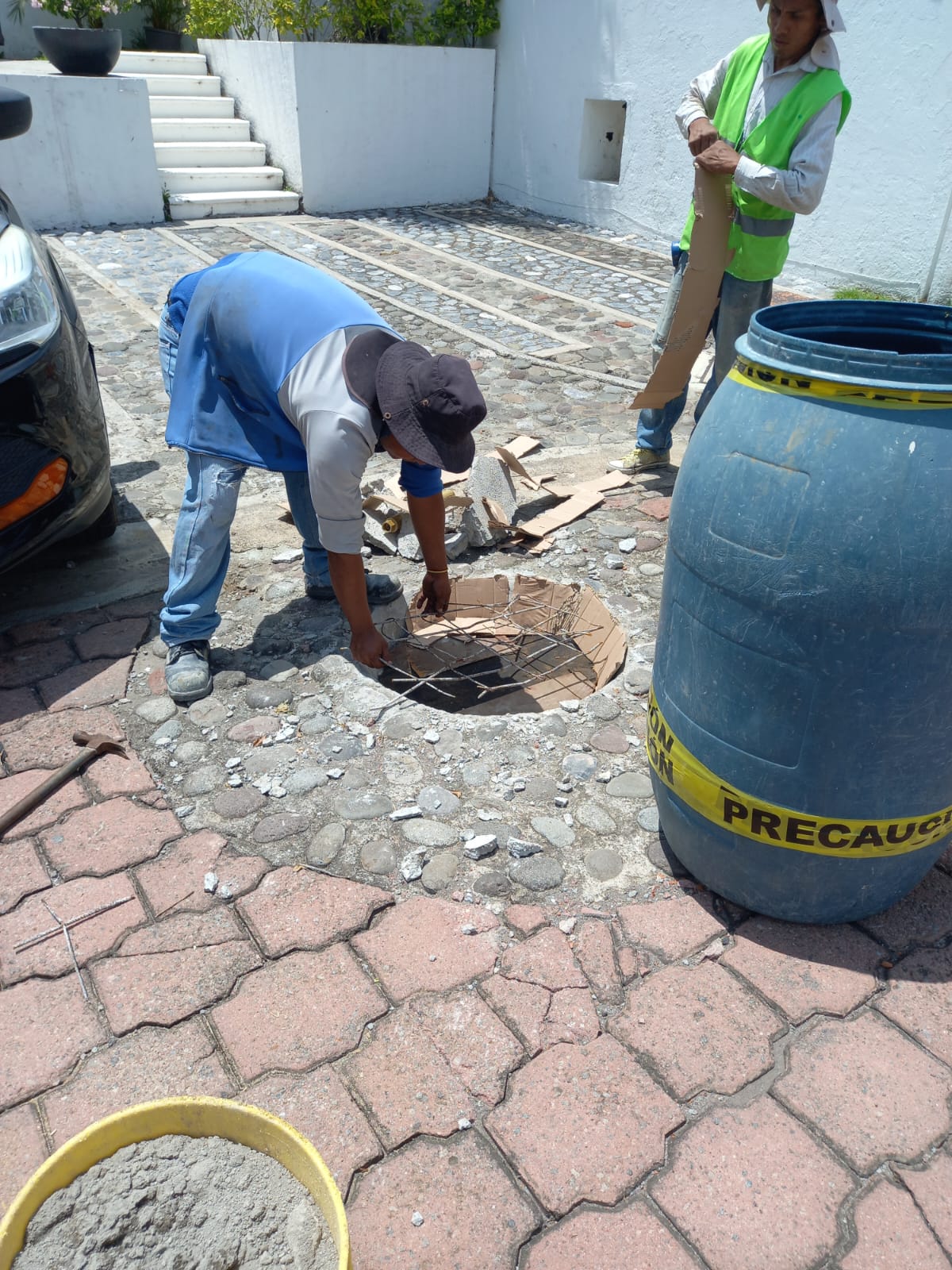 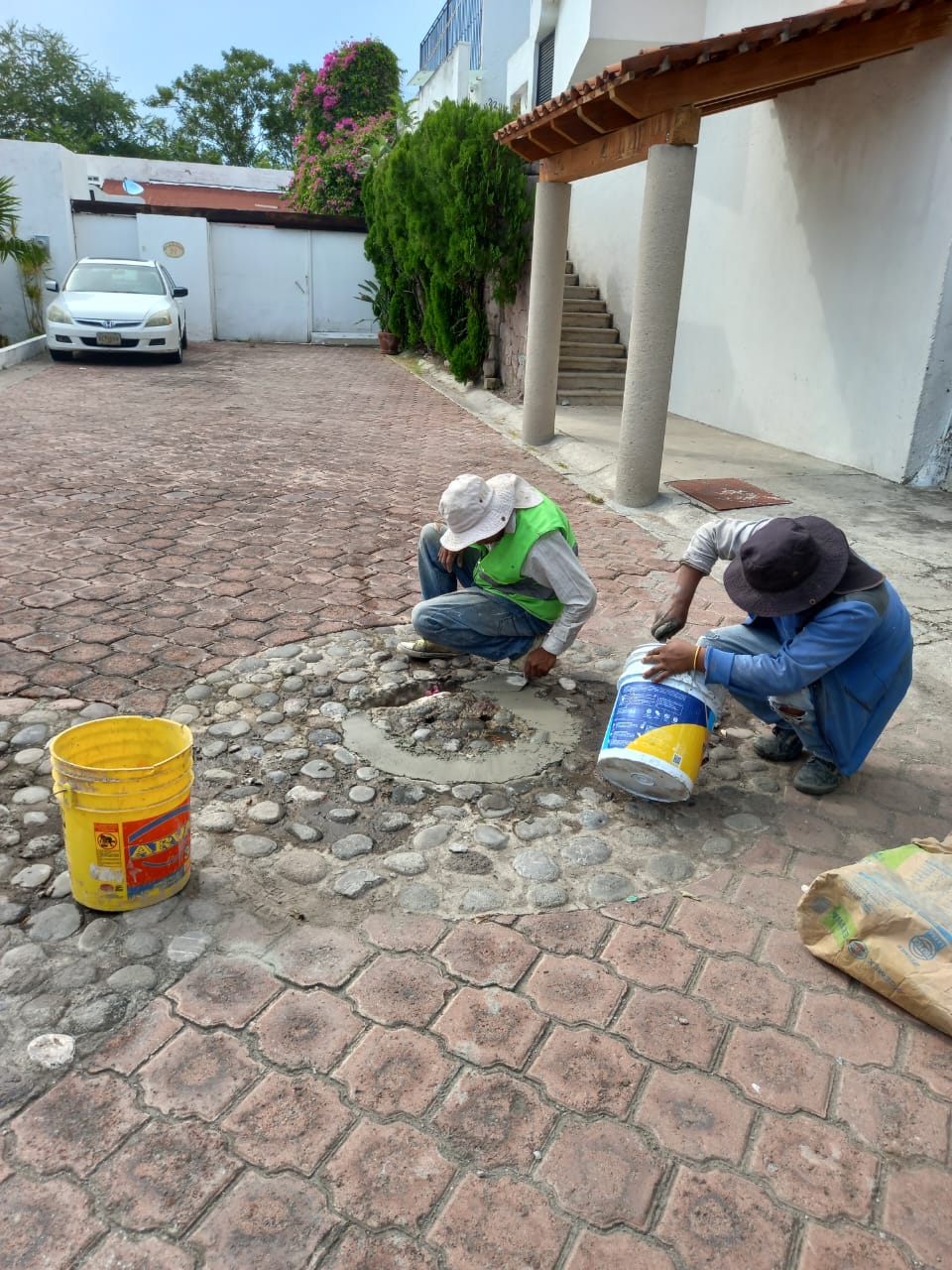 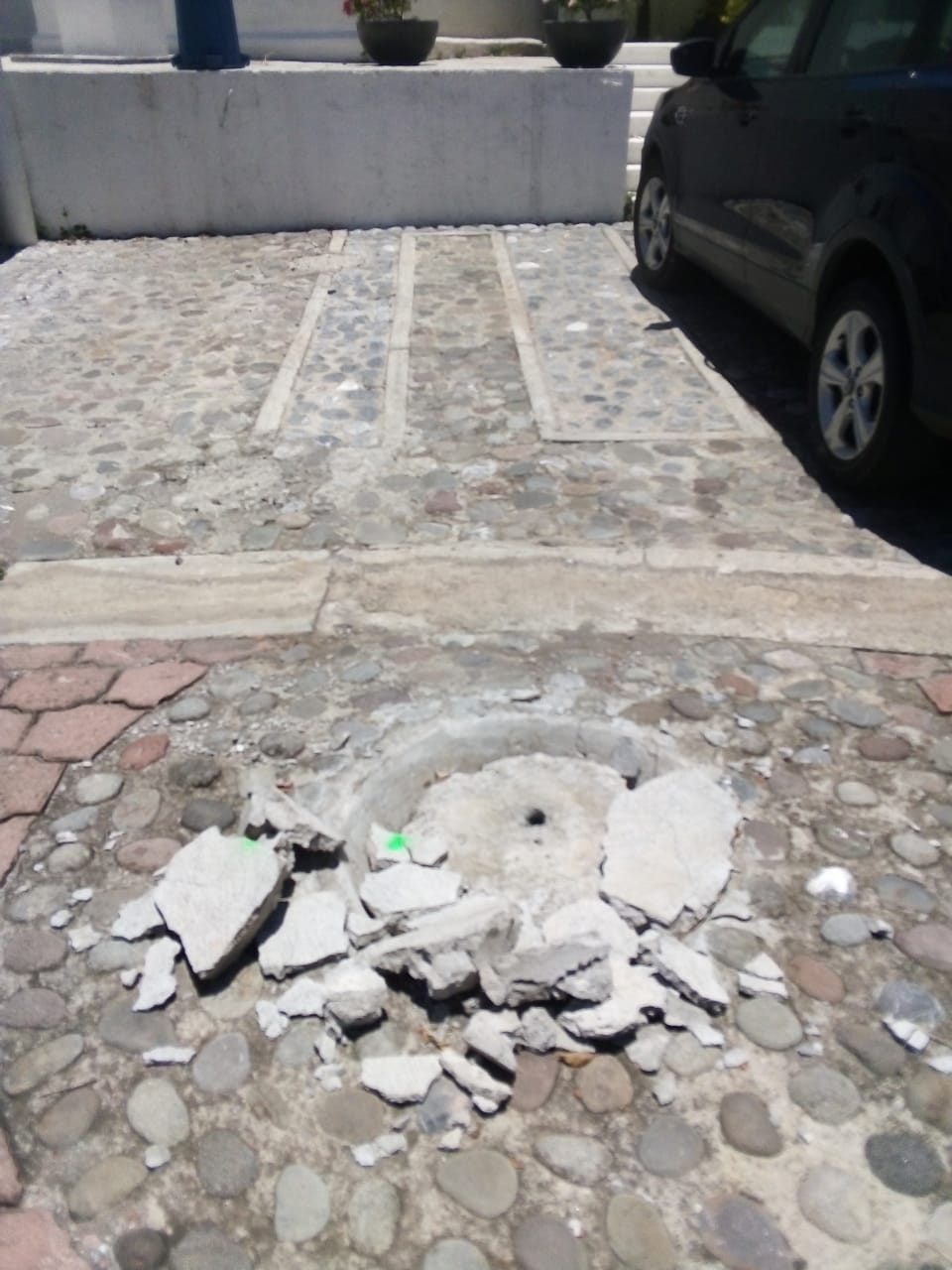 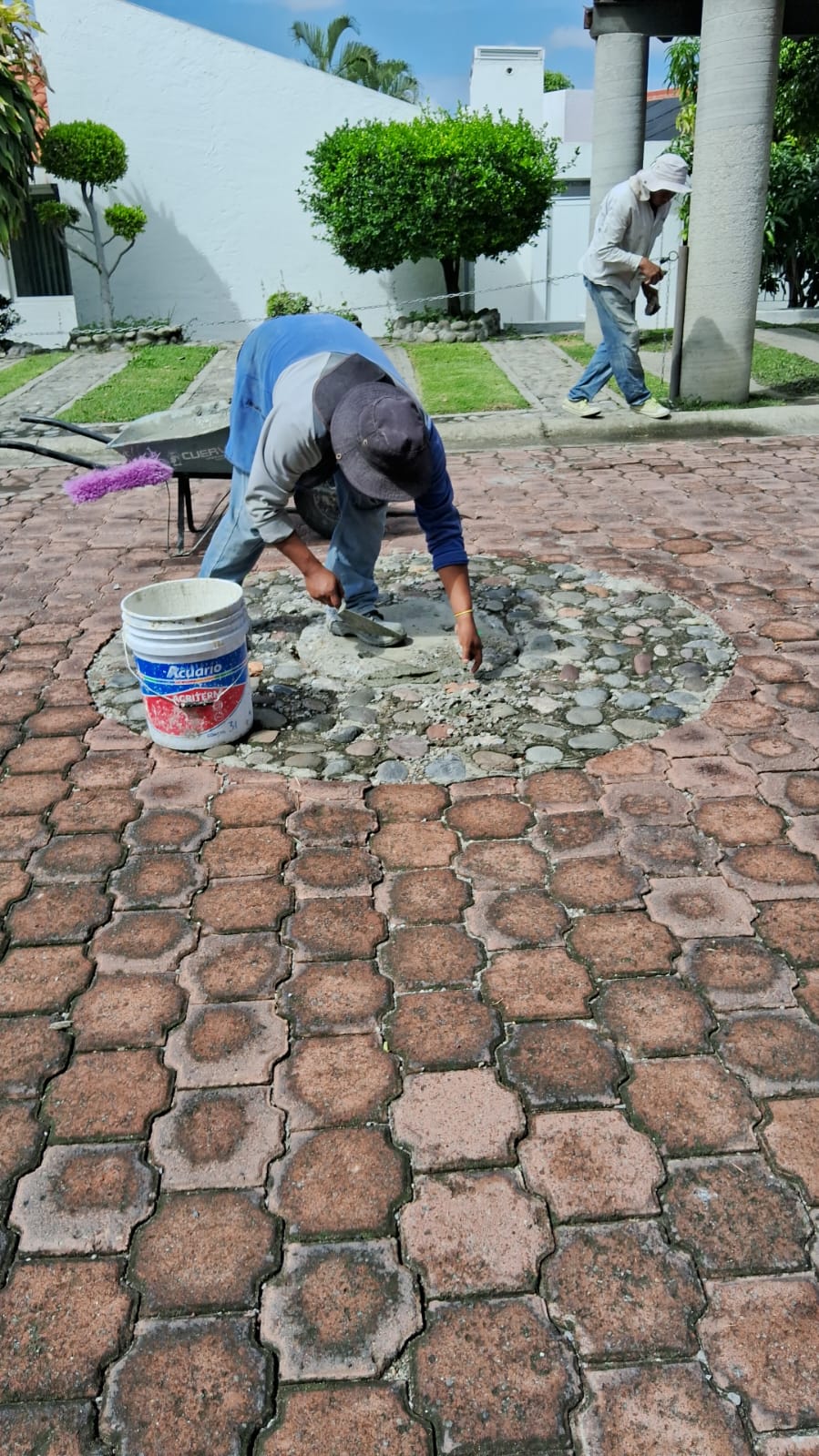 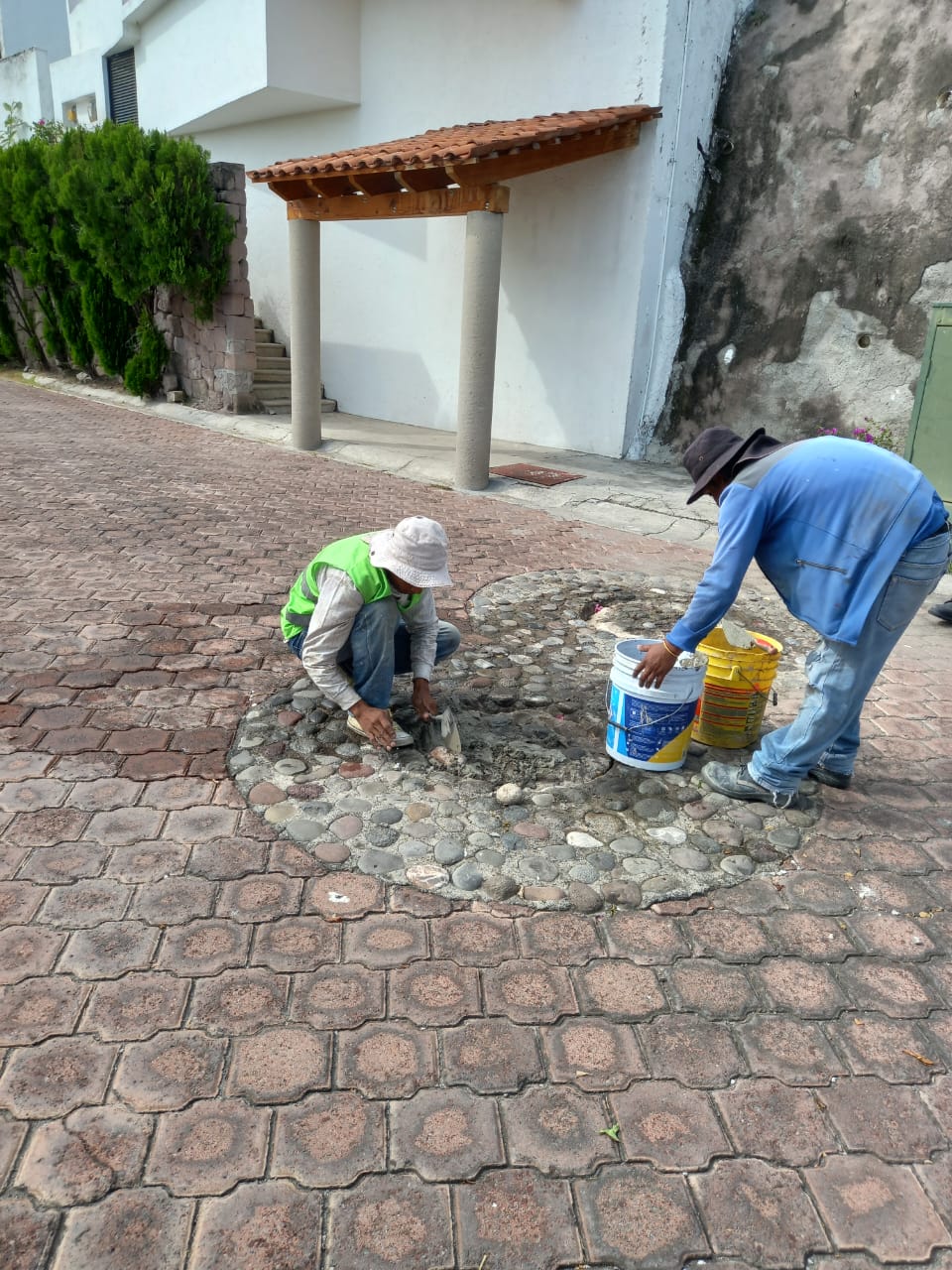 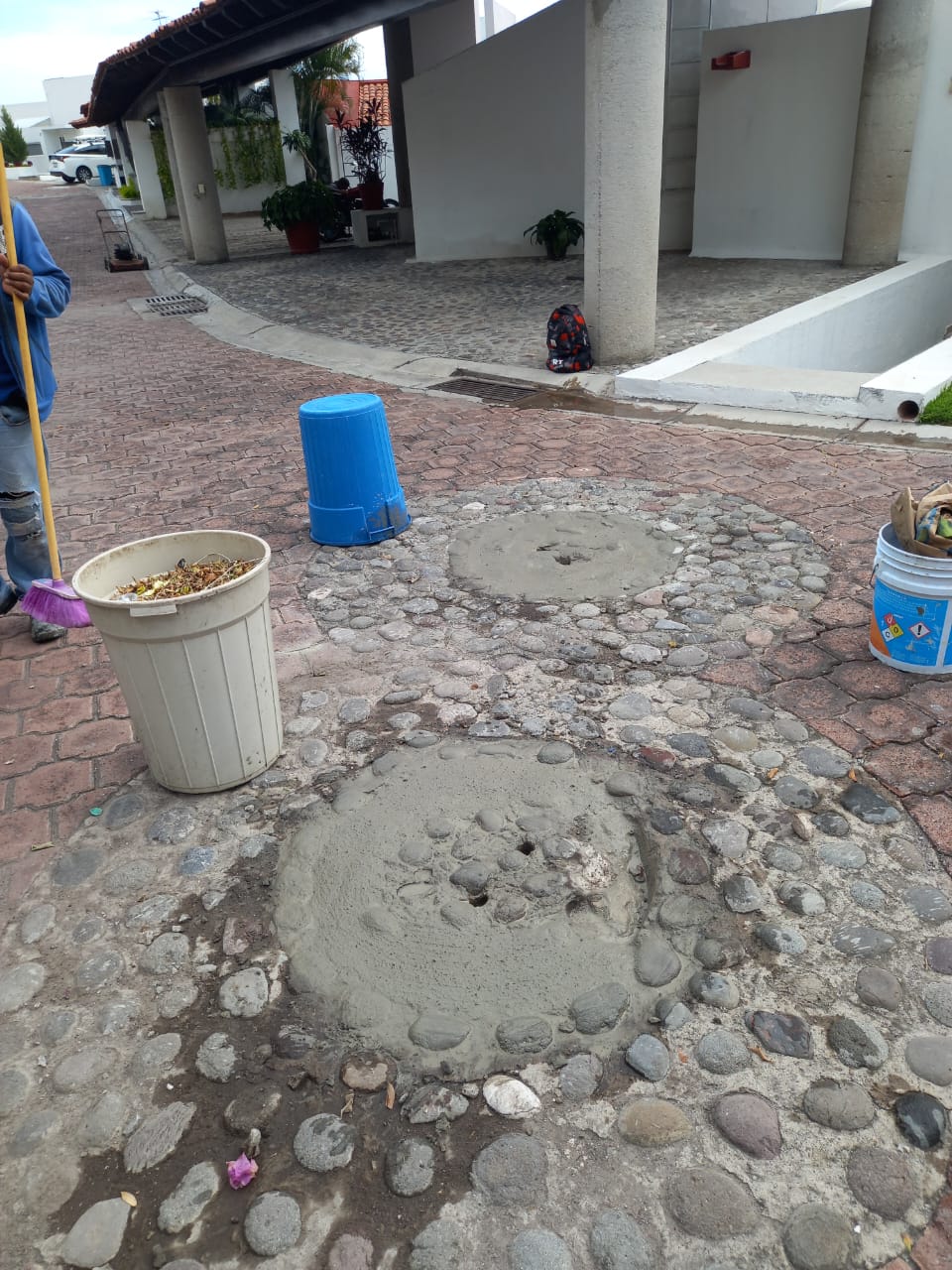 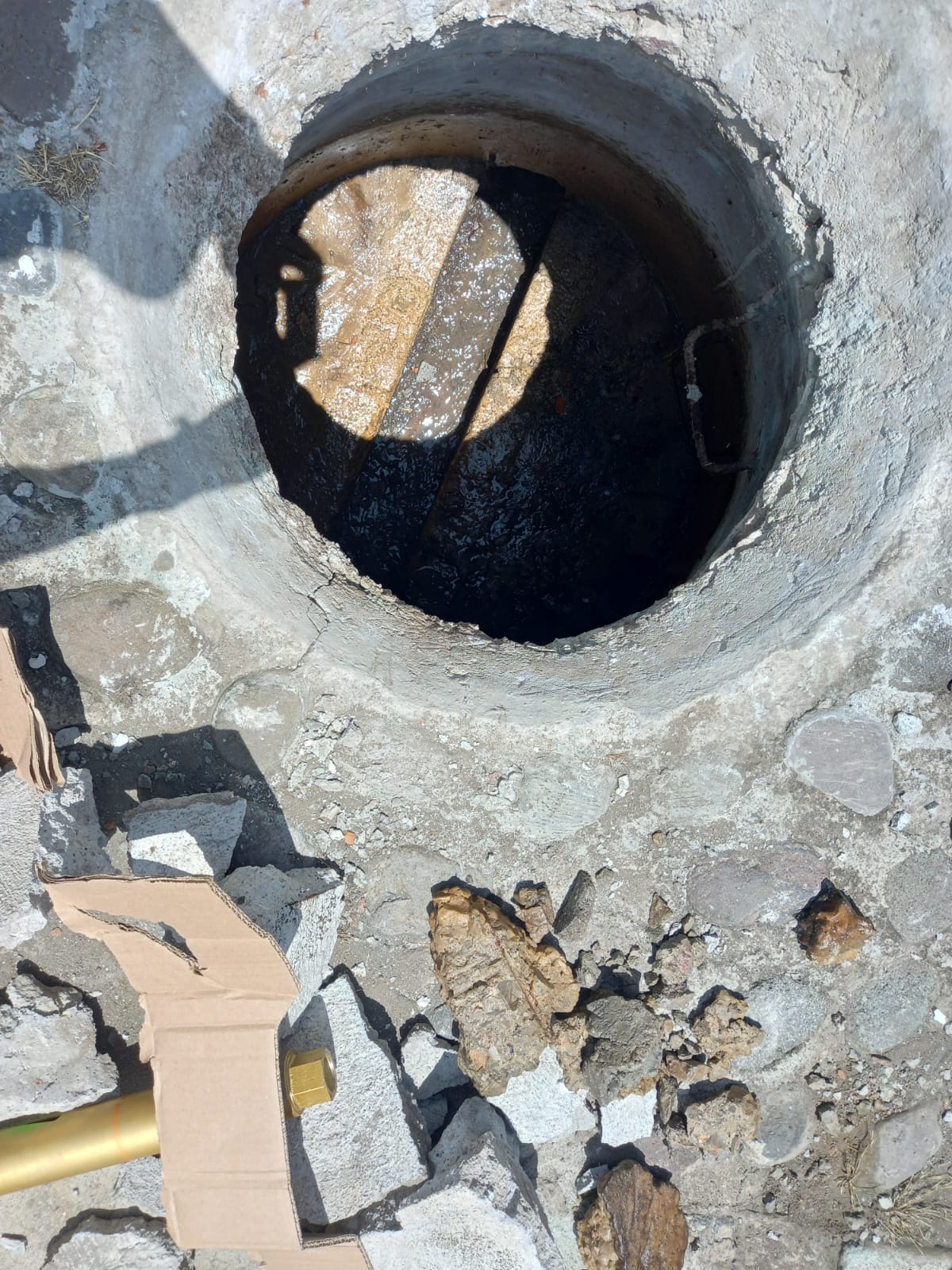 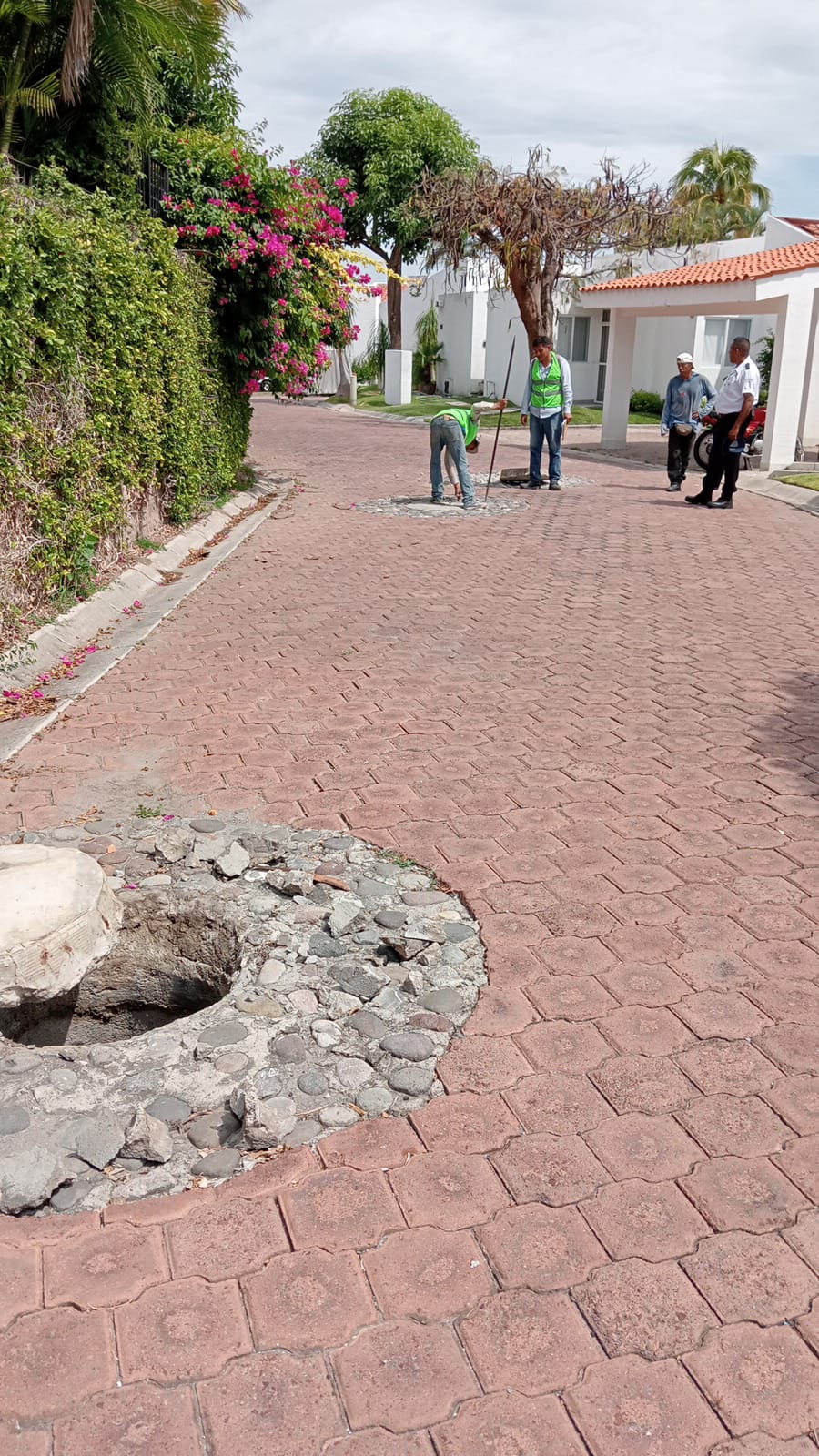 RECONSTRUCCION
BARDA MZA 14
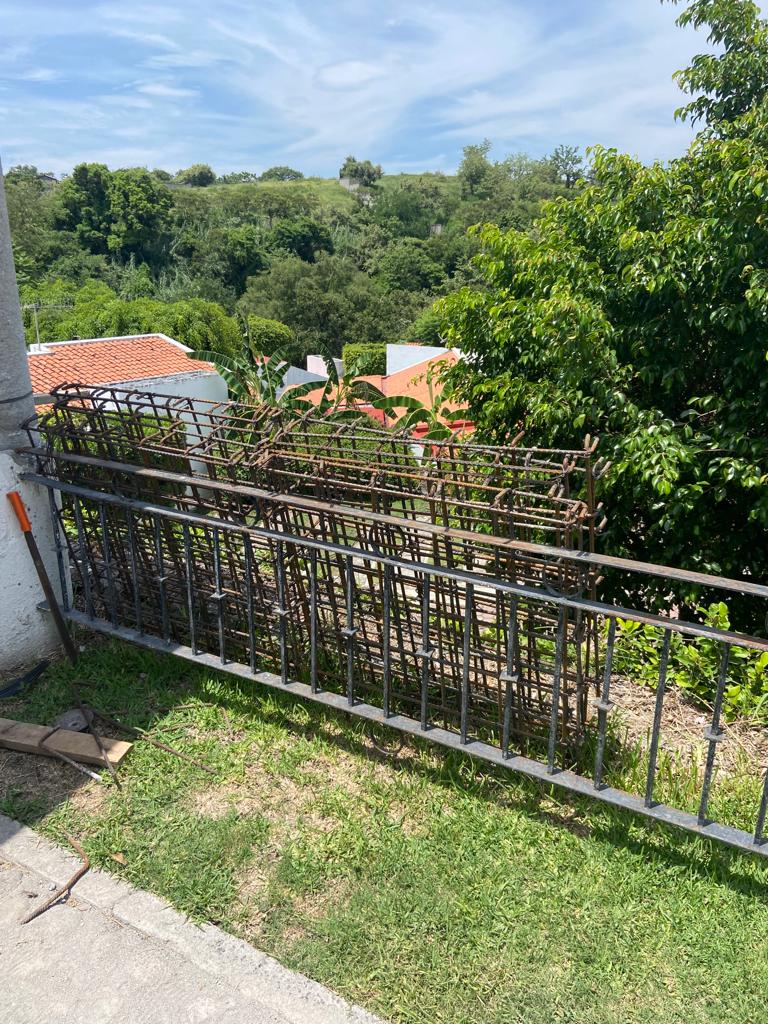 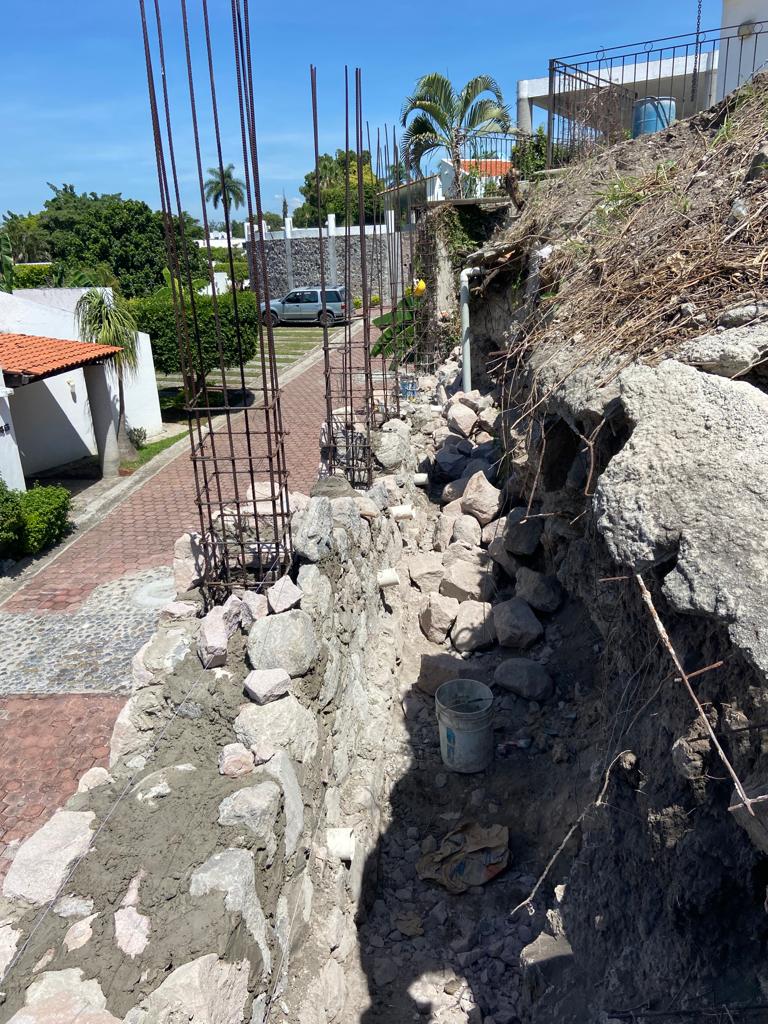 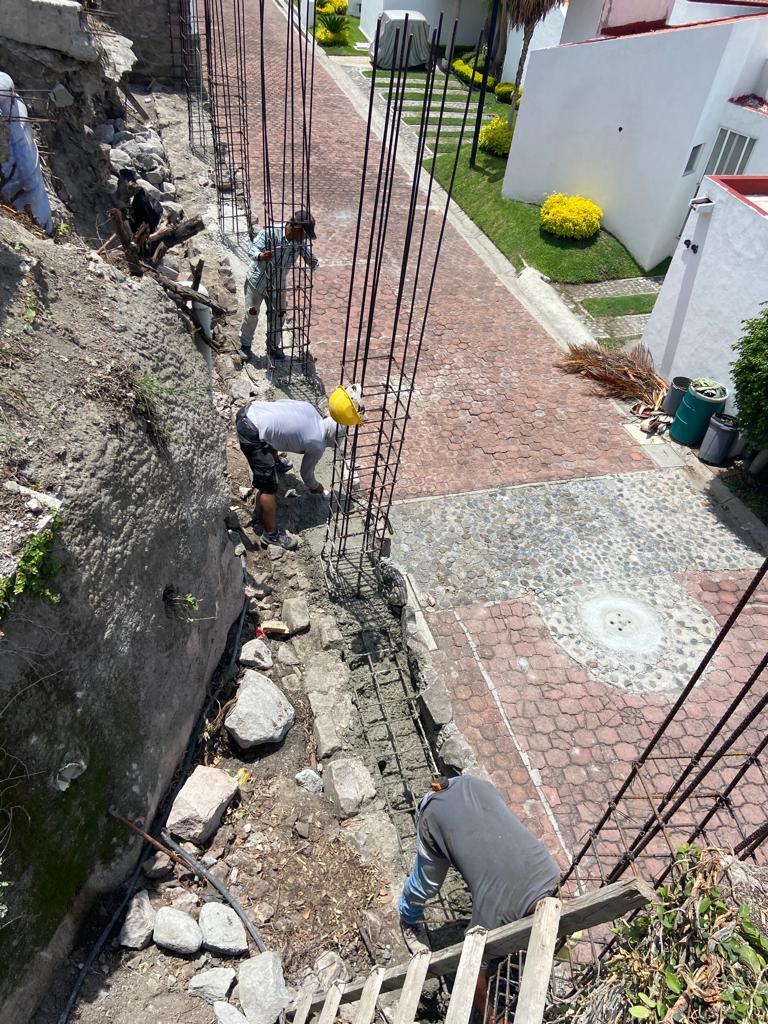 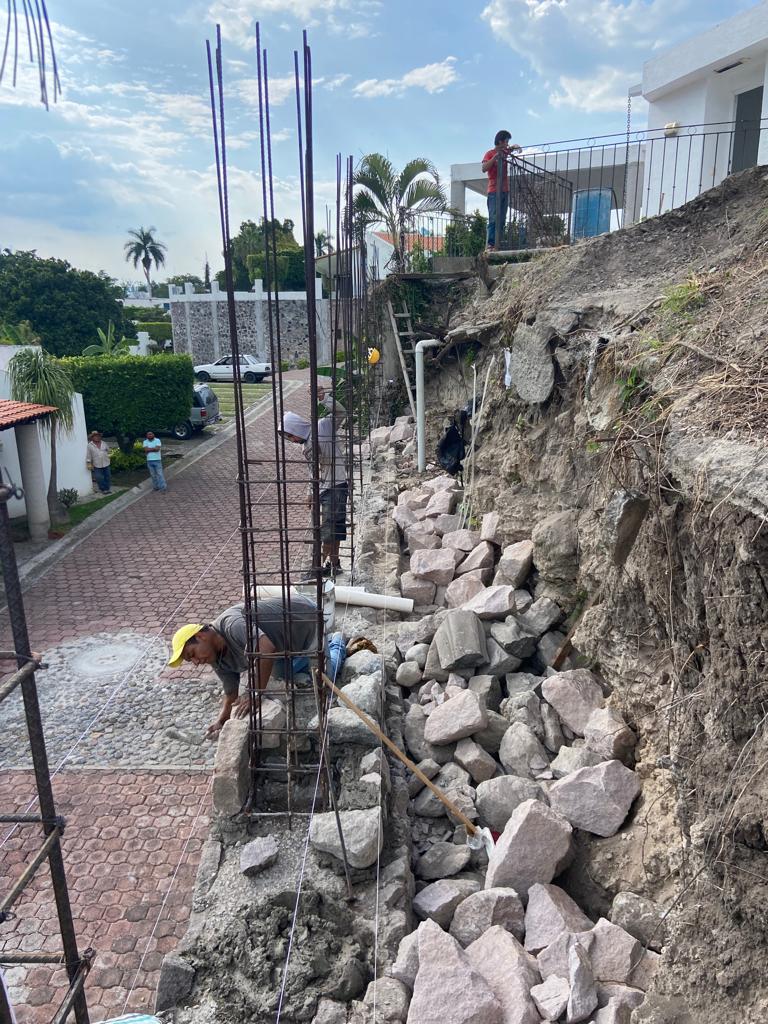 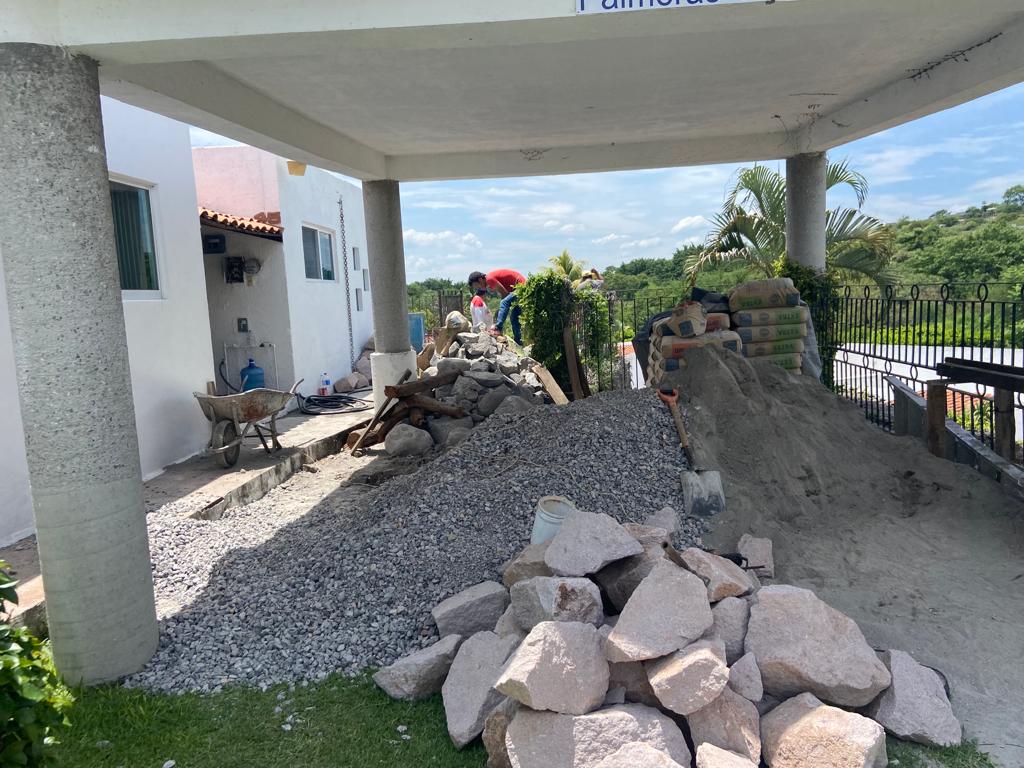 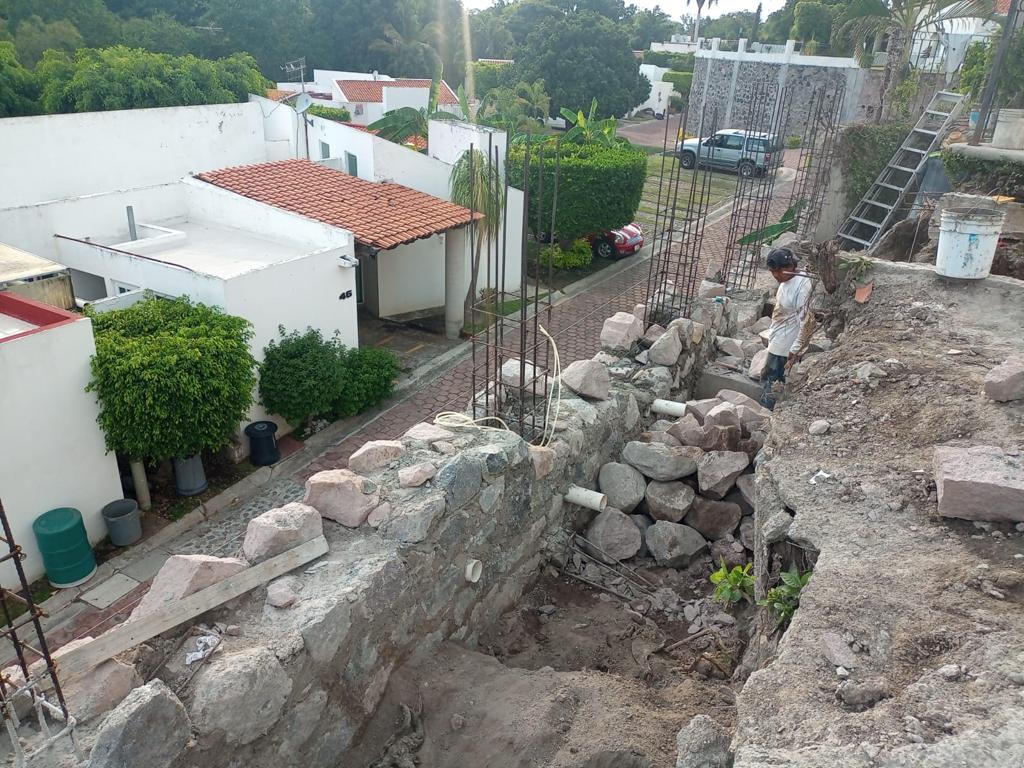 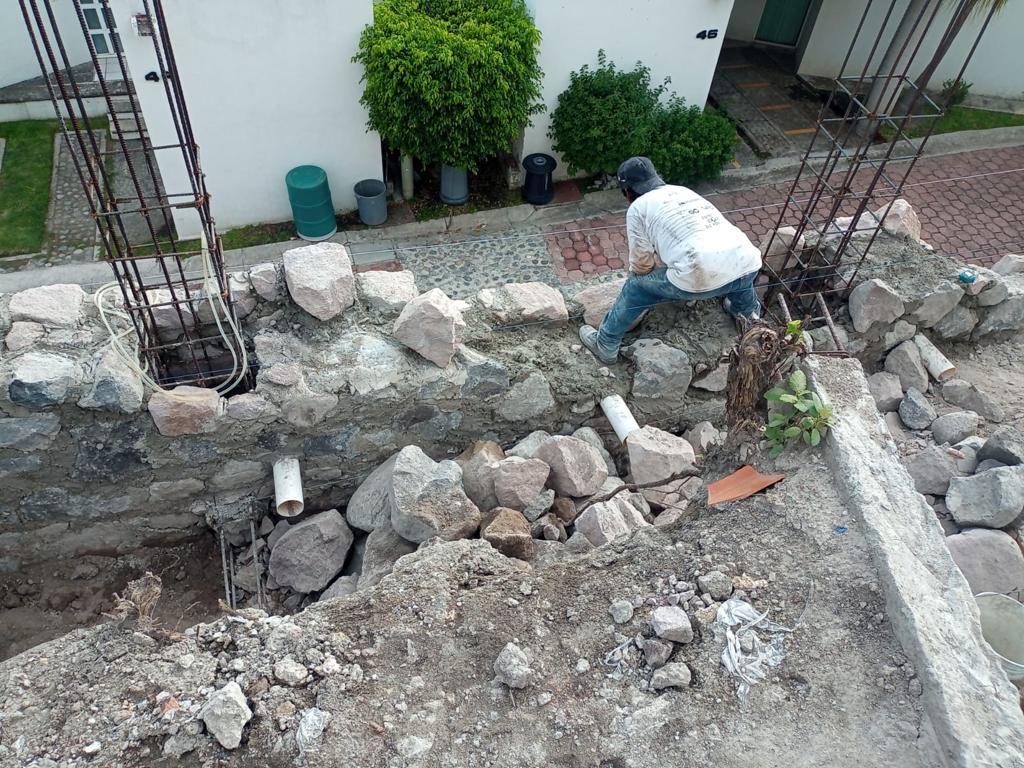 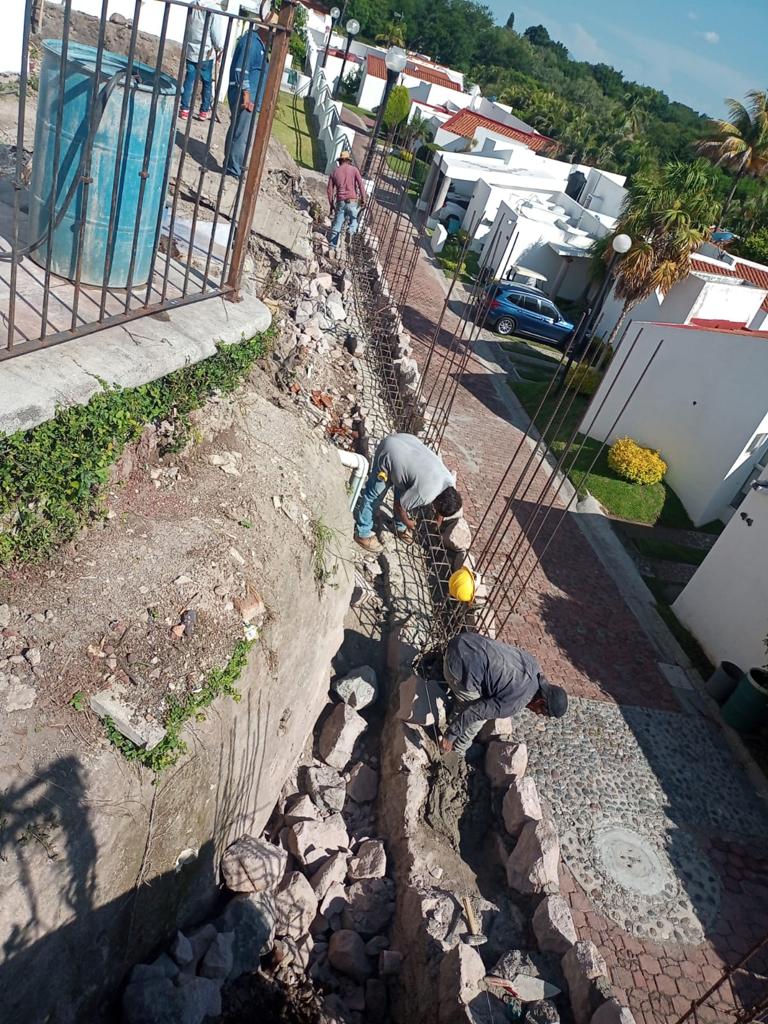 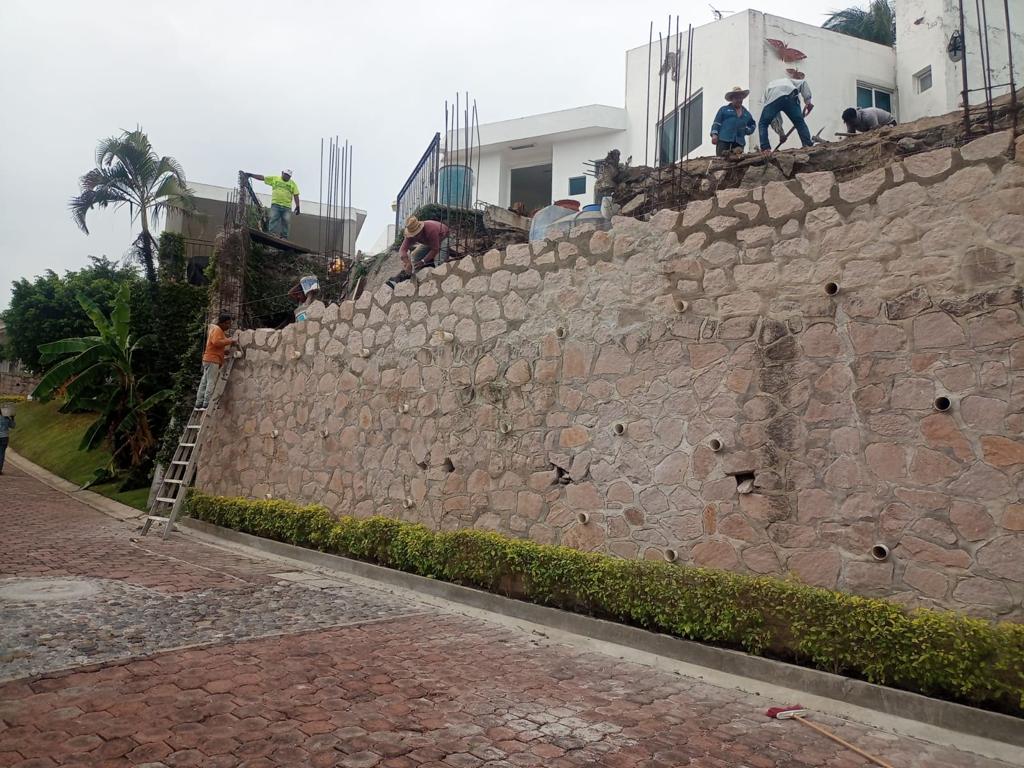 INGRESOS AGOSTO 2023
*EN LOS RUBROS COLOR NEGRO EXISTE APORTACION PERO NO SE ANEXO PARA LA REPRESENTACION GRAFICA, PARA ACLARACIONES VEASE EL REPORTE DEL BALANCE DE ACTIVIDADES.
GASTOS AGOSTO 2023
BALANCE GENERAL
AGOSTO DEL 2023
EN PORCENTAJES